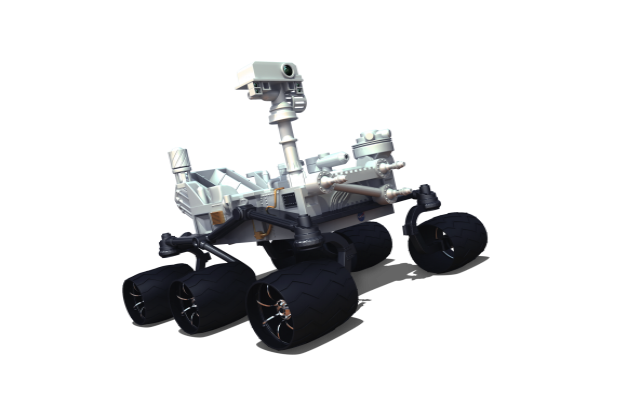 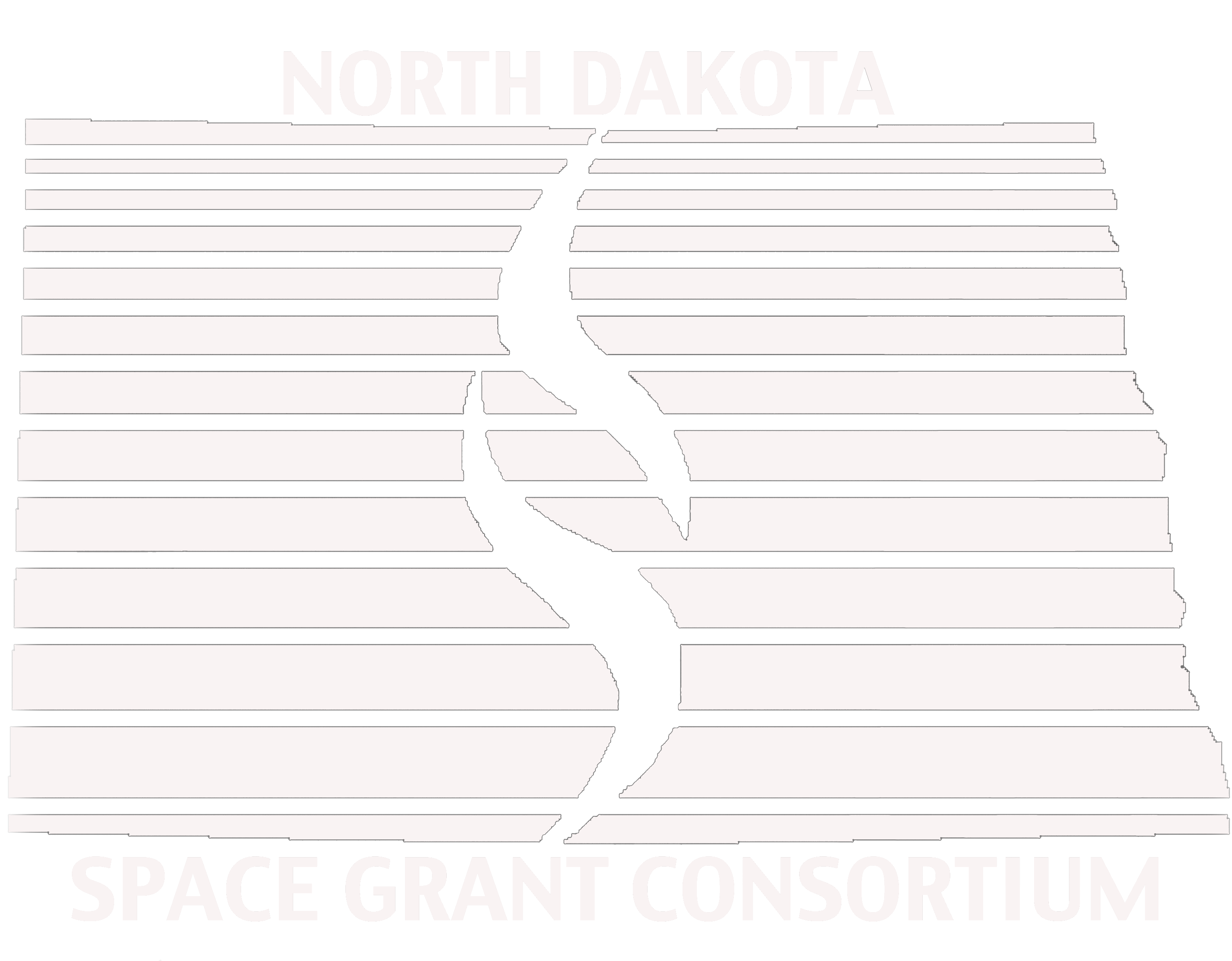 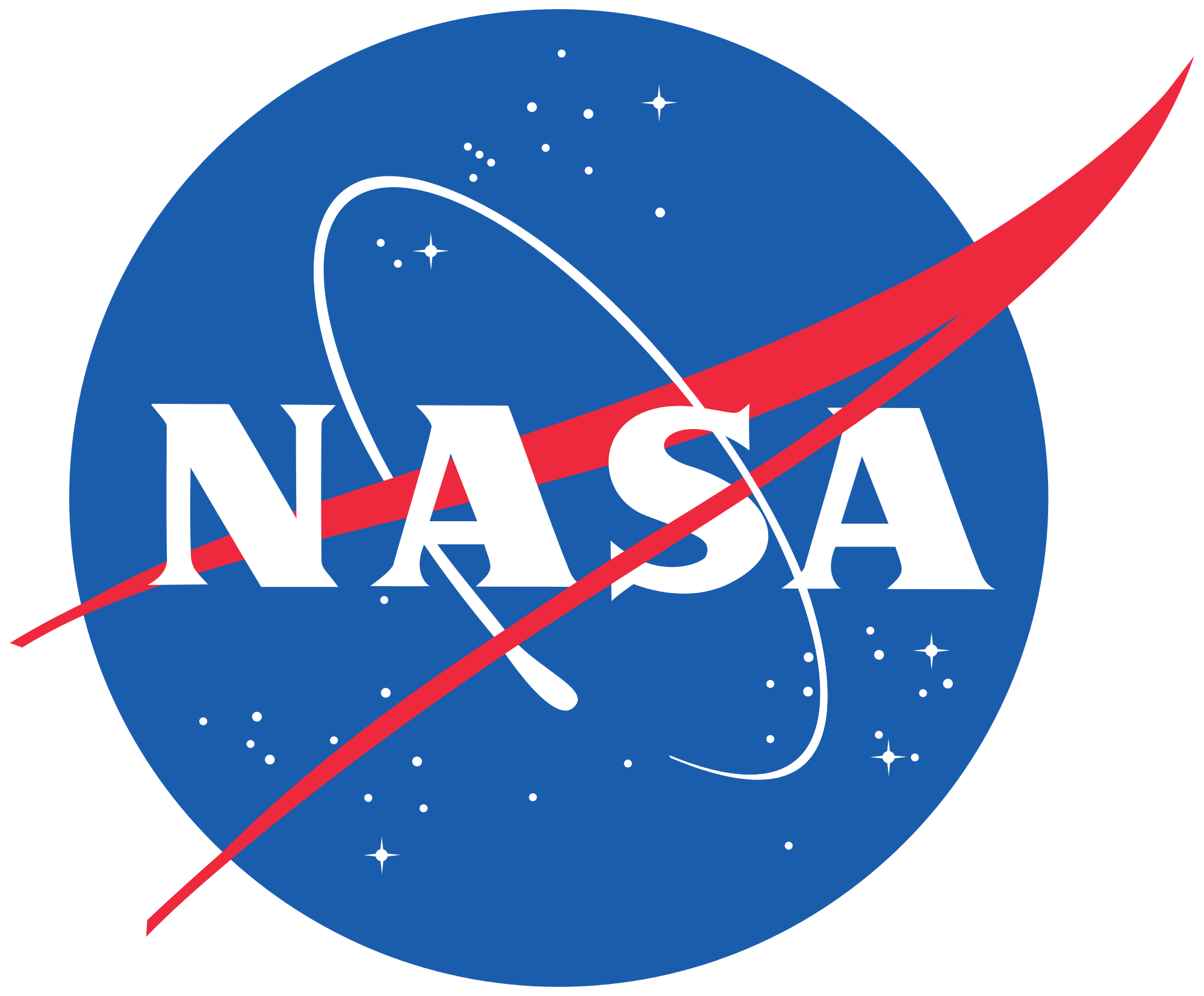 Mars mission andnasa educator resources
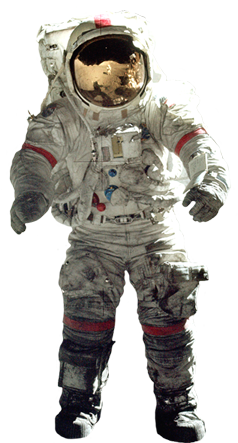 Caitlin Nolby, cnolby@space.edu
Marissa saad, msaad@space.edu 
North Dakota Space Grant Consortium
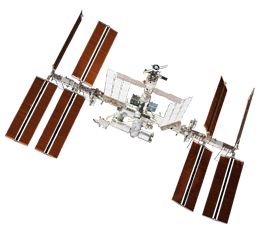 Meet the space grant team!
Director, Jim Casler
Deputy Director, Caitlin Nolby
Coordinator, Marissa Saad

Come visit us at UND, in the Space Studies Department in Clifford Hall!
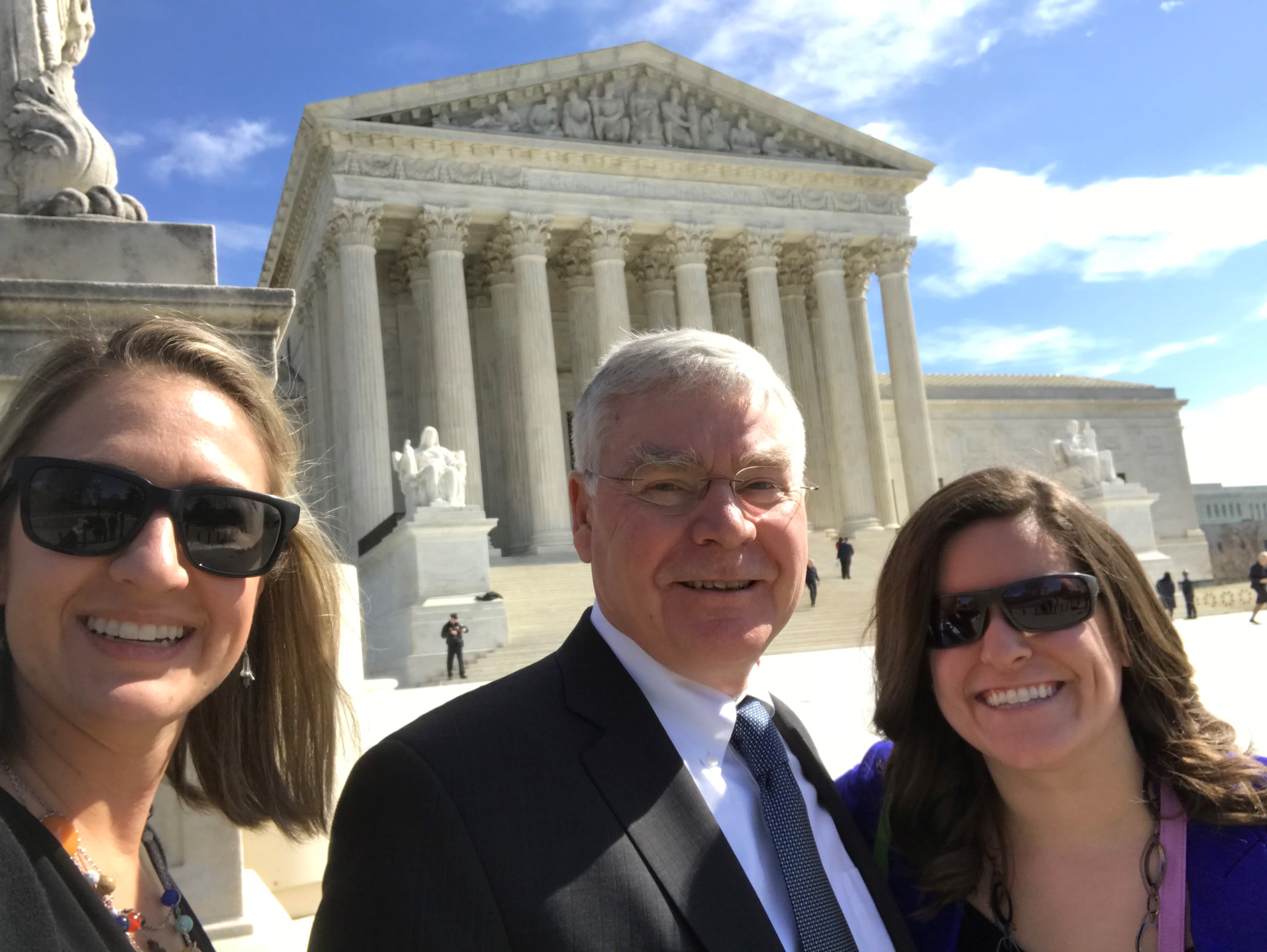 Workshop goals
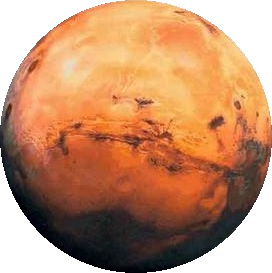 You will be able to:
Confidently conduct today’s activities in your own classroom.
Better understand concepts regarding space sciences.
Effectively communicate in teams to successfully complete a mission to Mars.
Save Mark Watney!
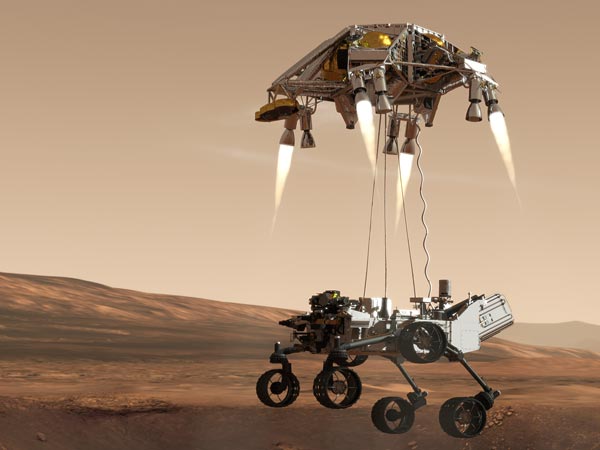 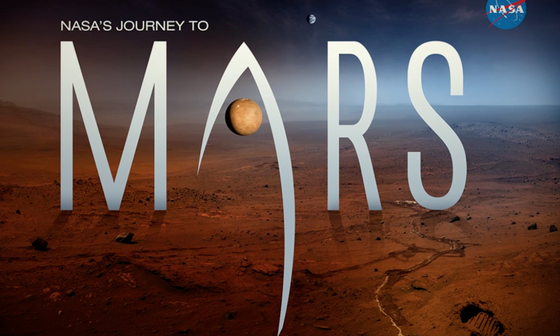 Rockets to the rescue!
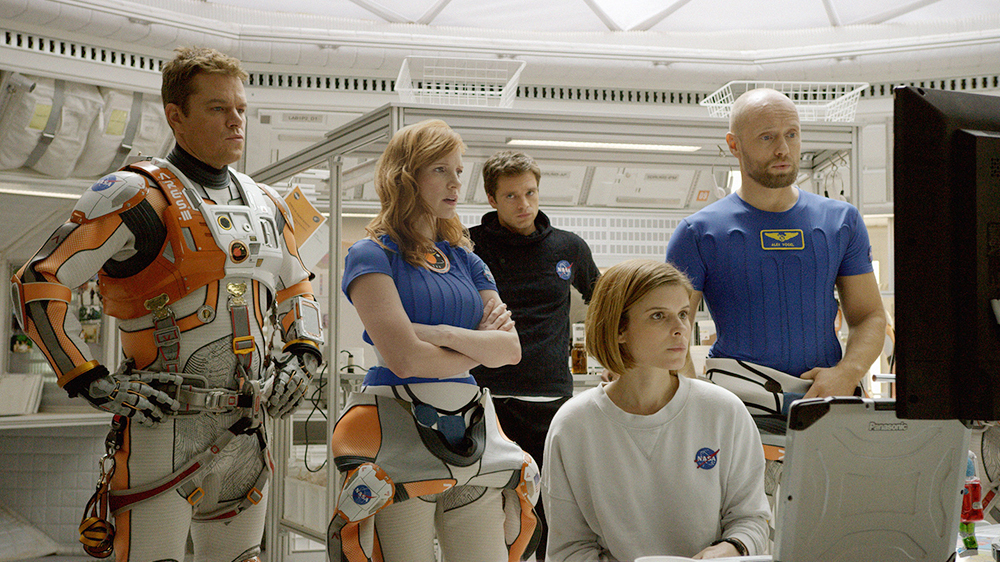 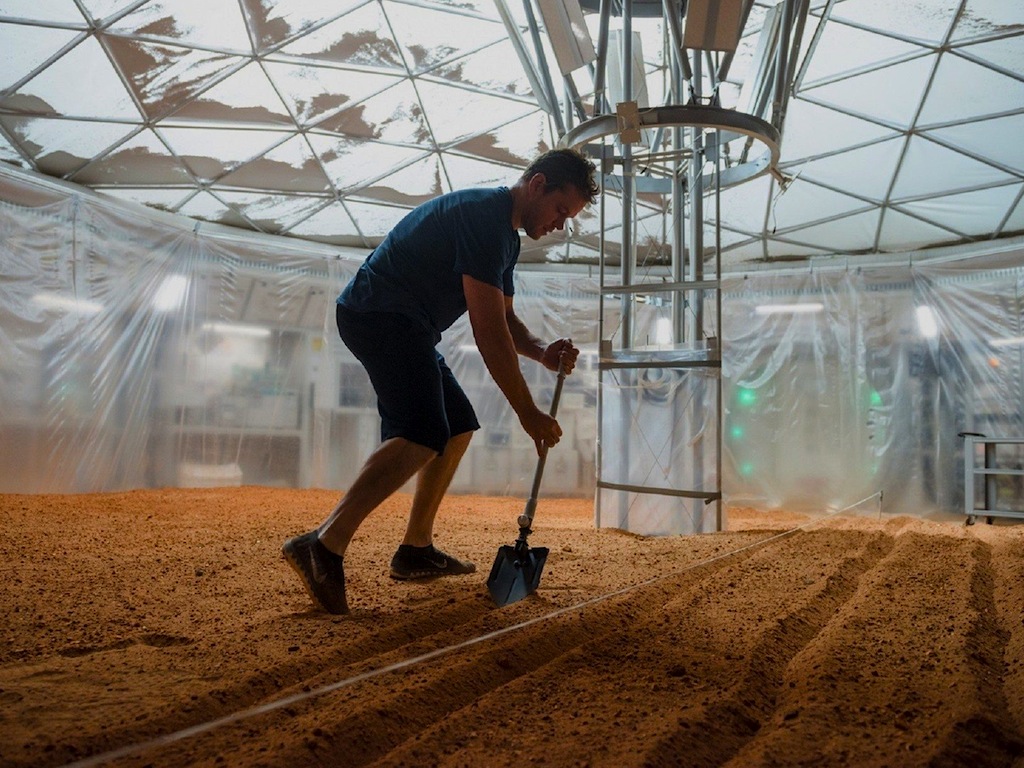 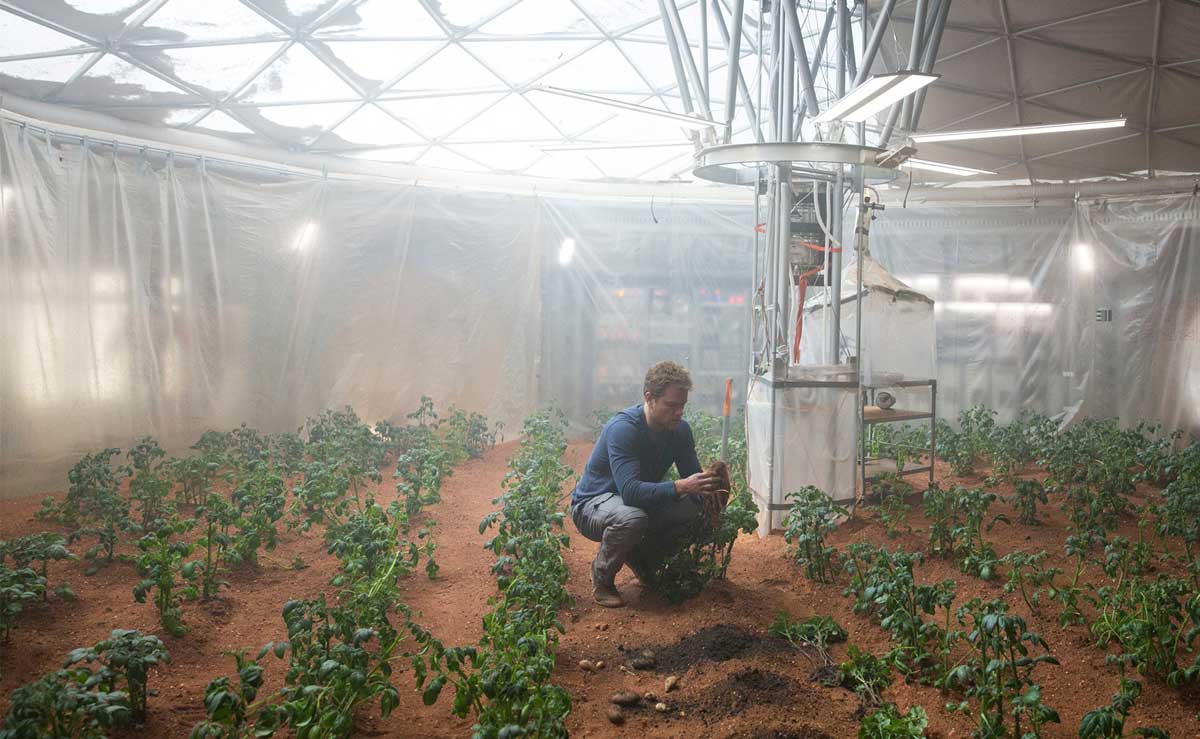 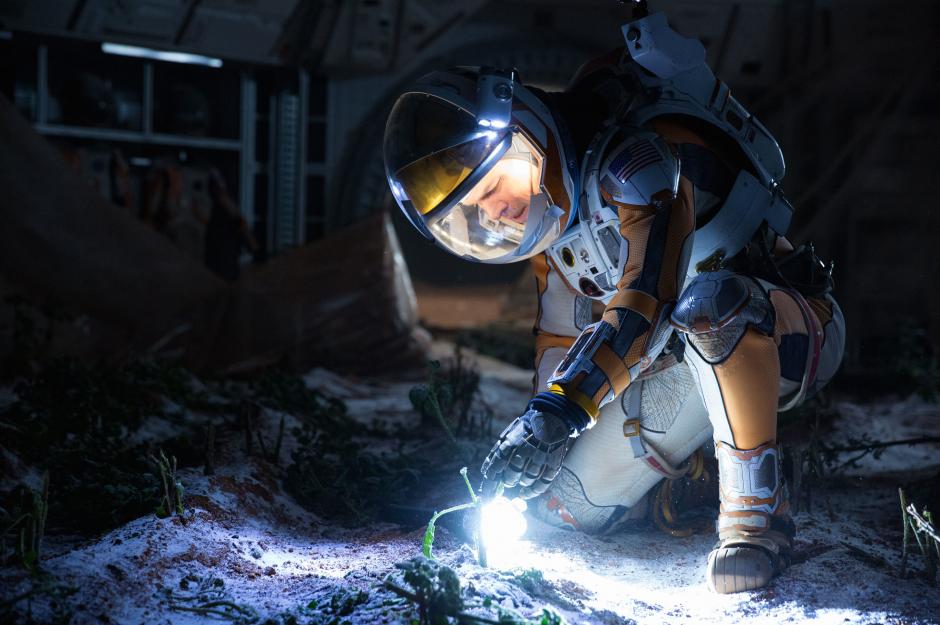 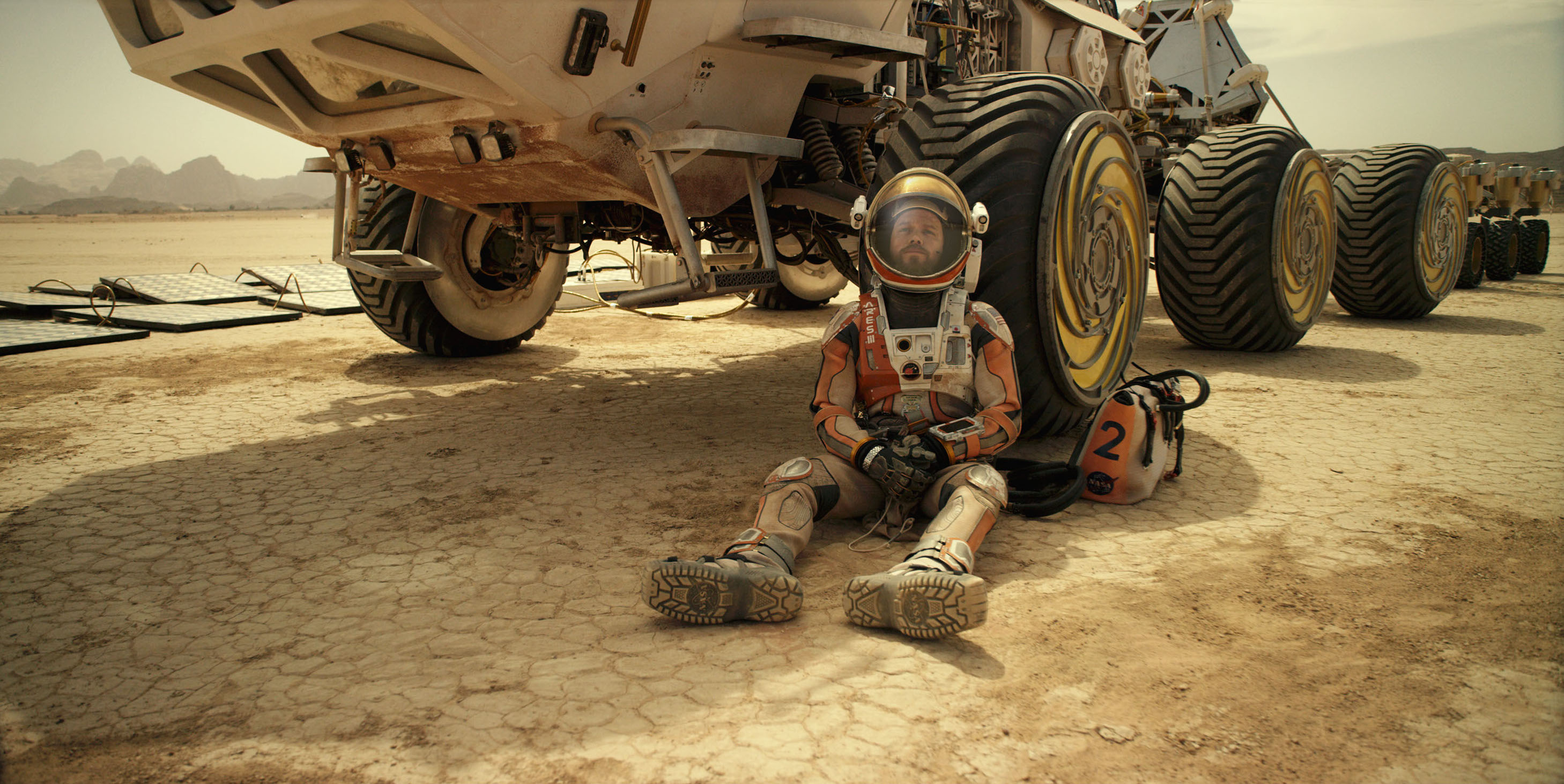 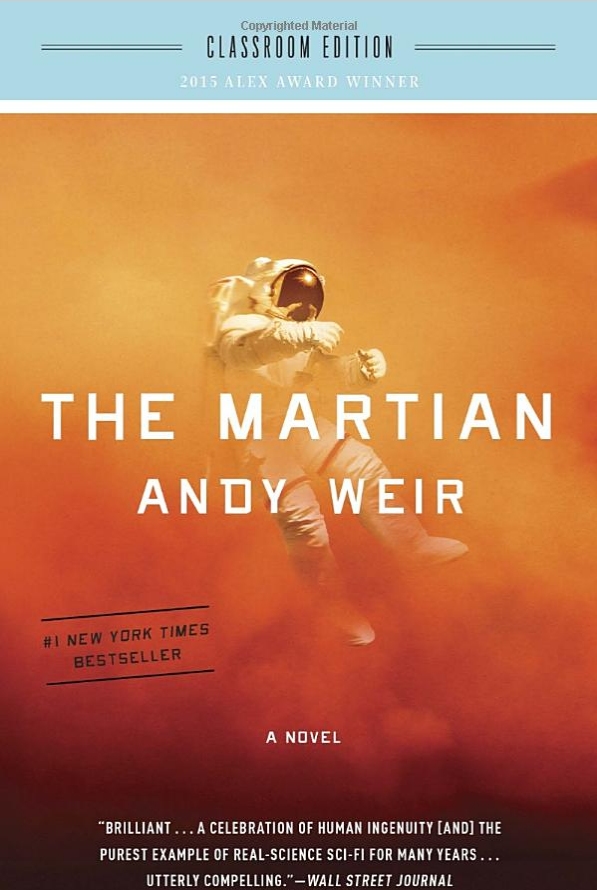 Classroom-appropriate novel (not the movie!)
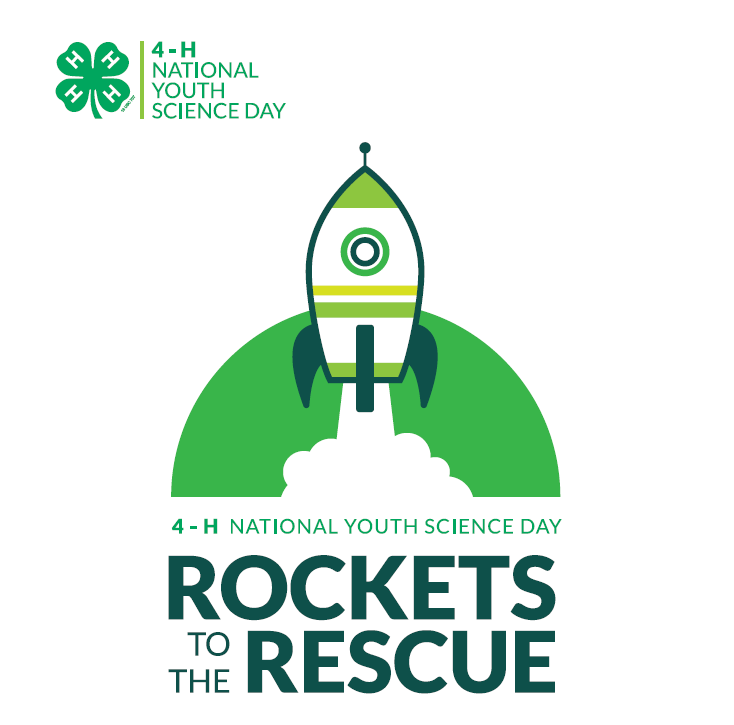 Rockets to the Rescue
Goal: Build and launch a rocket, keep your payload intact, and save Mark Watney!
Launch your payload to Mars!
What will be your team’s strategy?
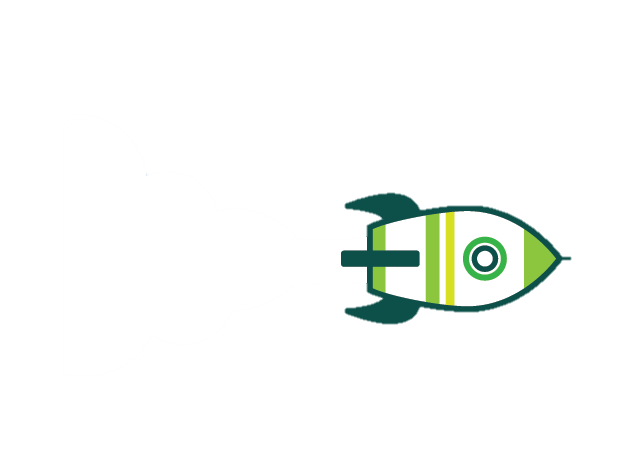 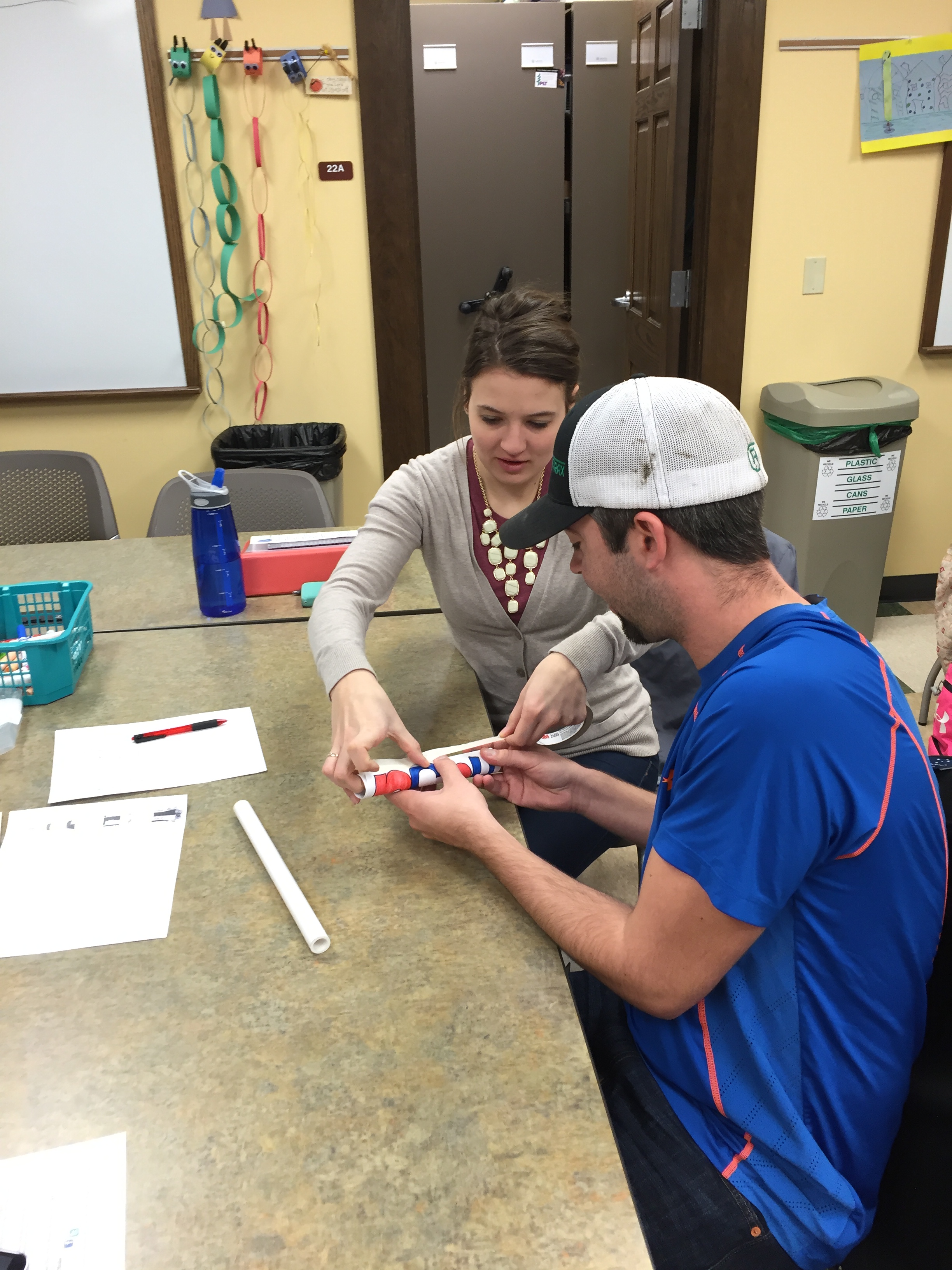 Rockets to the rescueCritical Thinking Questions
Was your rocket successful?
Take a look at other teams’ designs. What materials did they use? Did their results differ from yours? Describe the outcomes.
How did gravity affect your design?
What should scientists consider when selecting materials? (think of sizes, weight, composition of the atmosphere, etc.)
Extra consideration: Integrate this activity into the classroom – add budgets, weight restrictions, competition between NASA centers, etc.
What shapes were the most aerodynamic?  Are these necessarily the best designs?
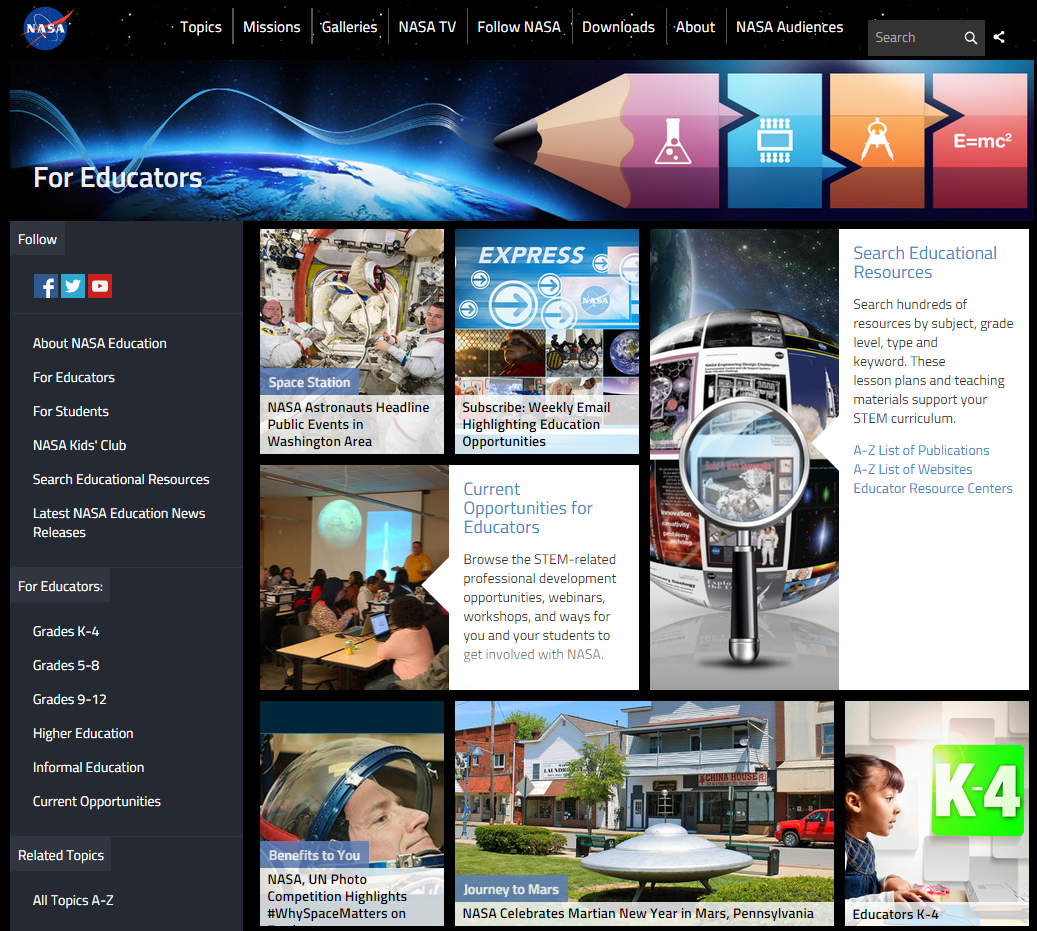 NASA Education
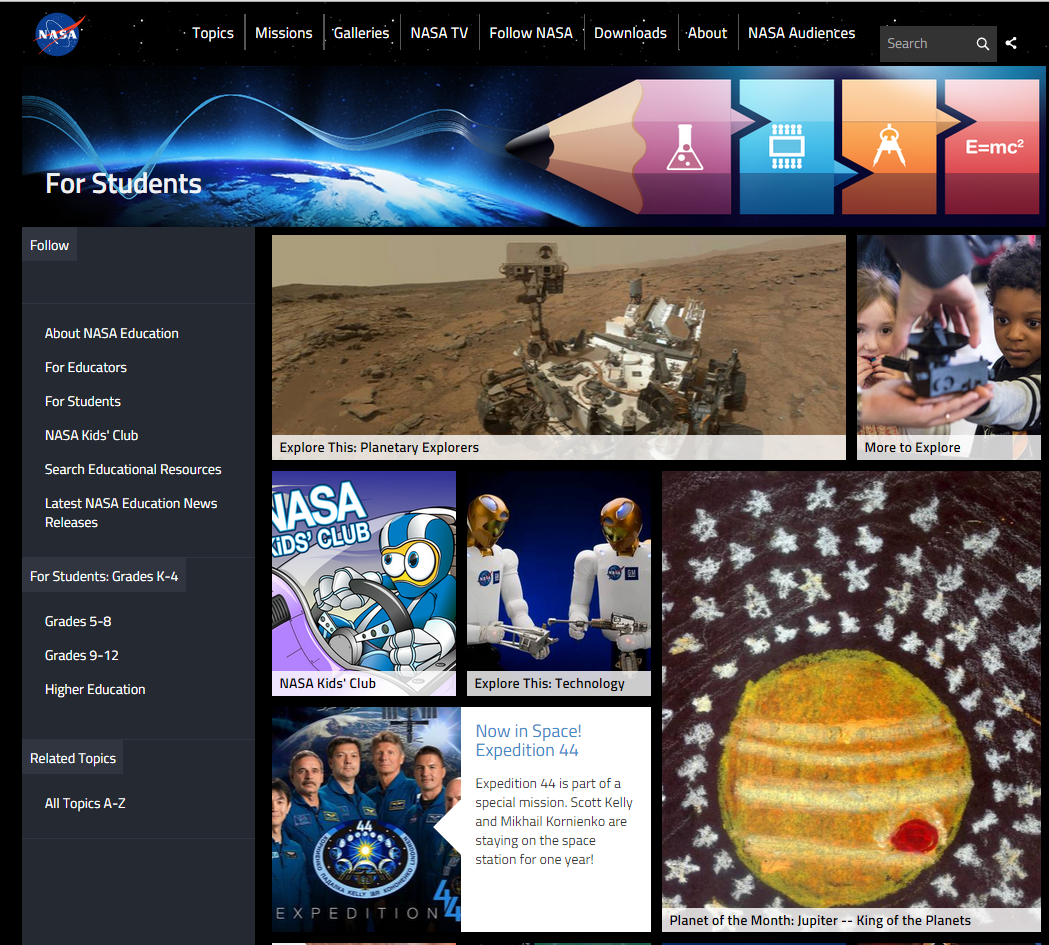 NASA for Students
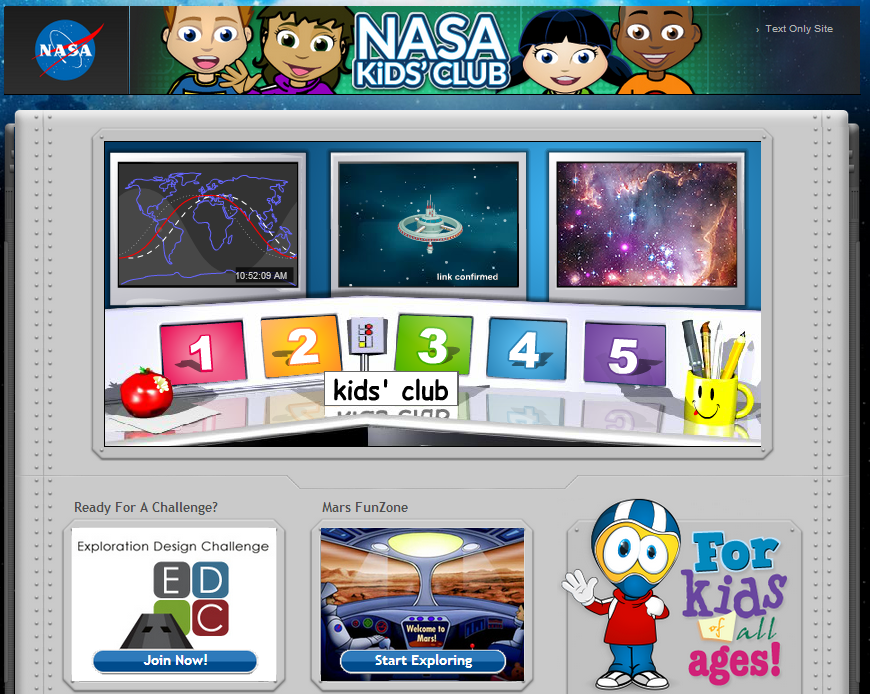 Space Math at NASA
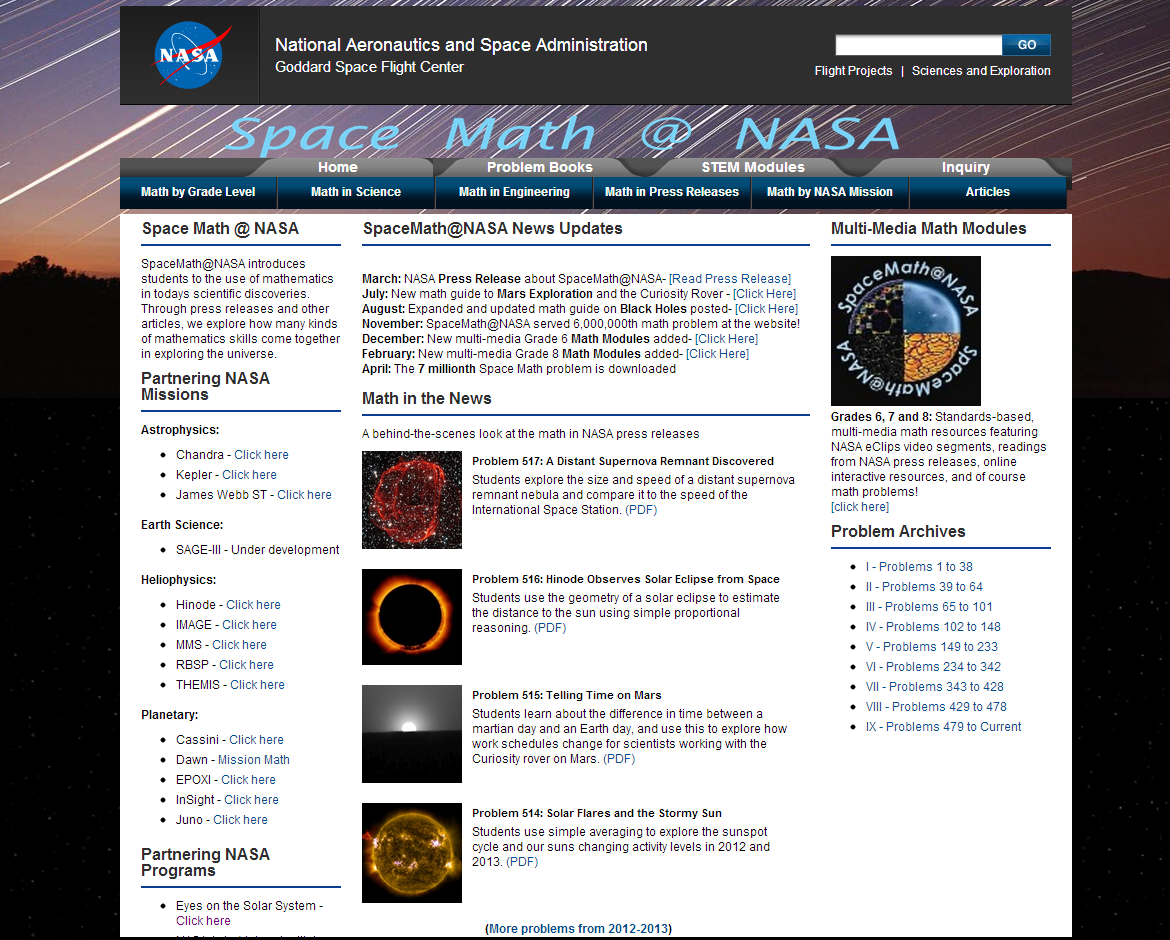 International Space Station - Live!
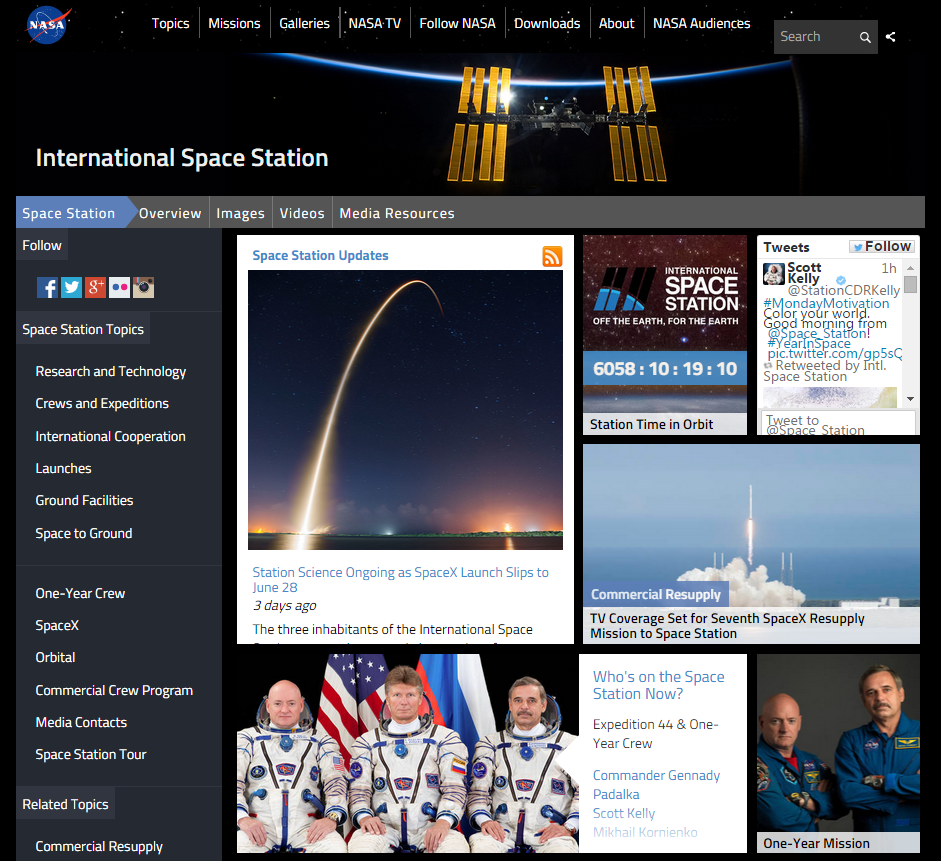 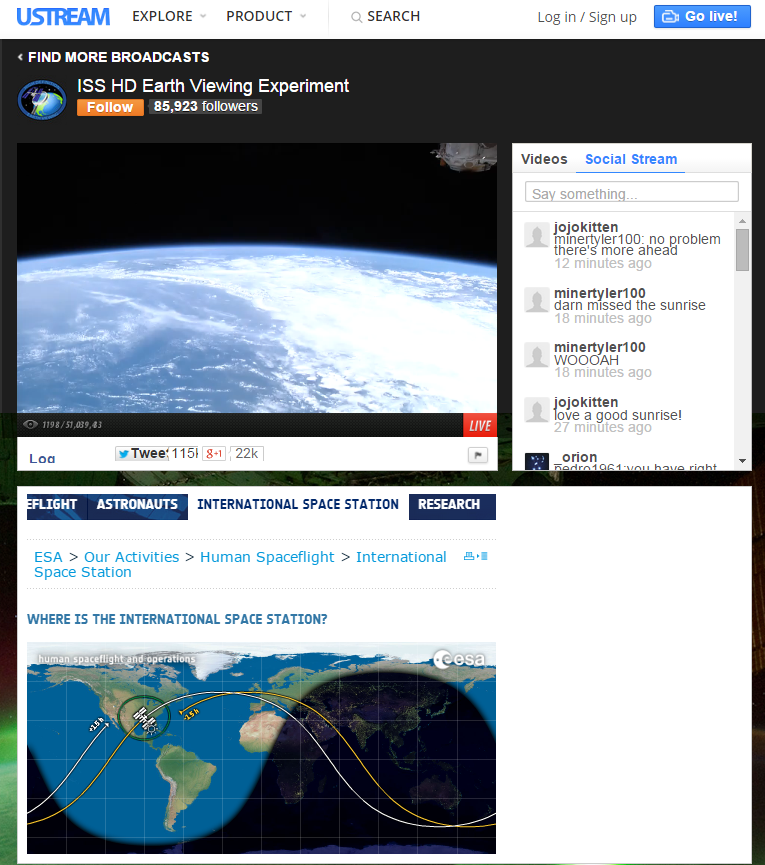 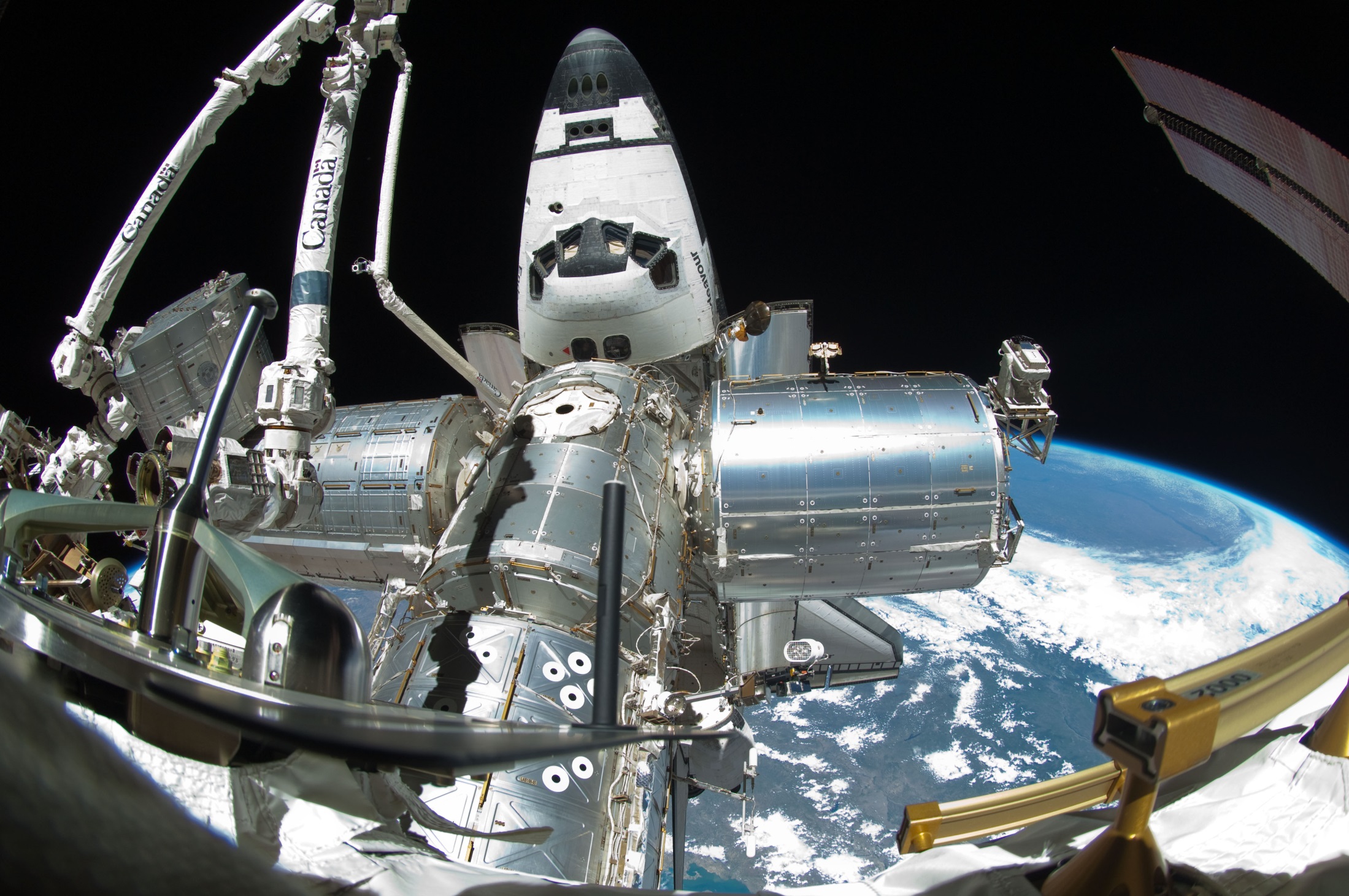 Spot the Station
Mars Curiosity Rover
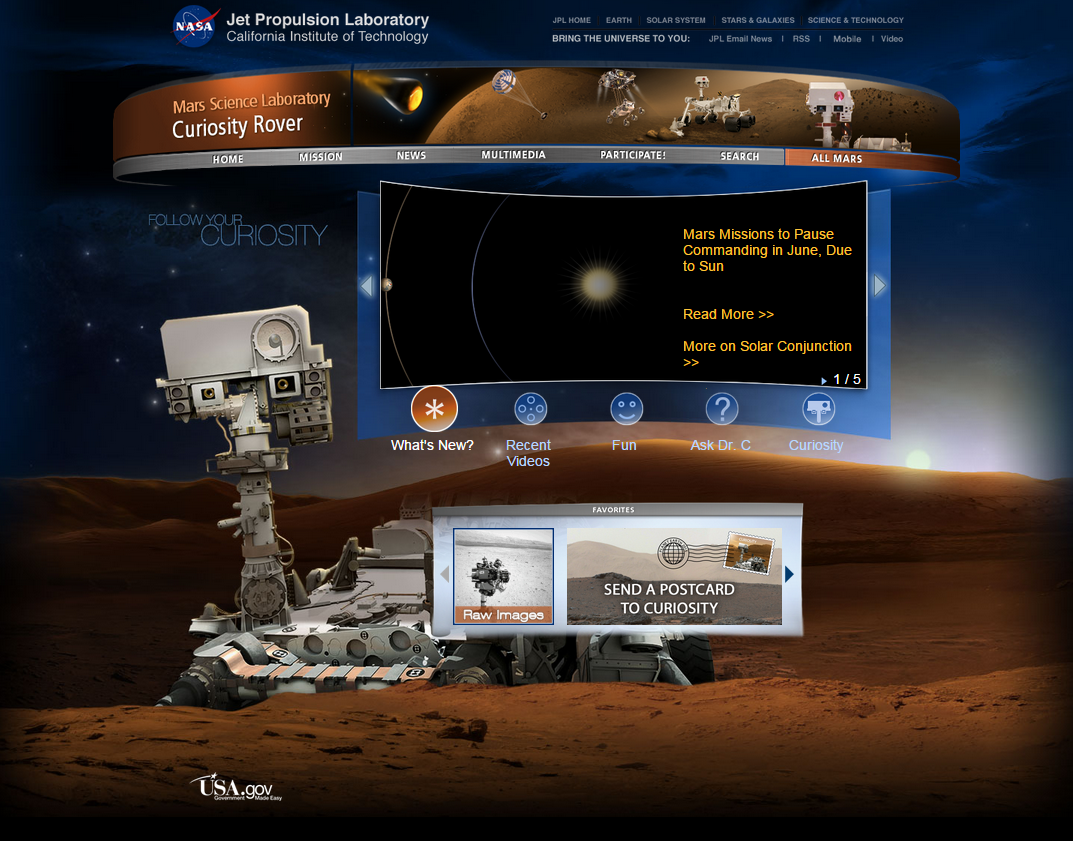 NASA – Lunar Reconnaissance Orbiter
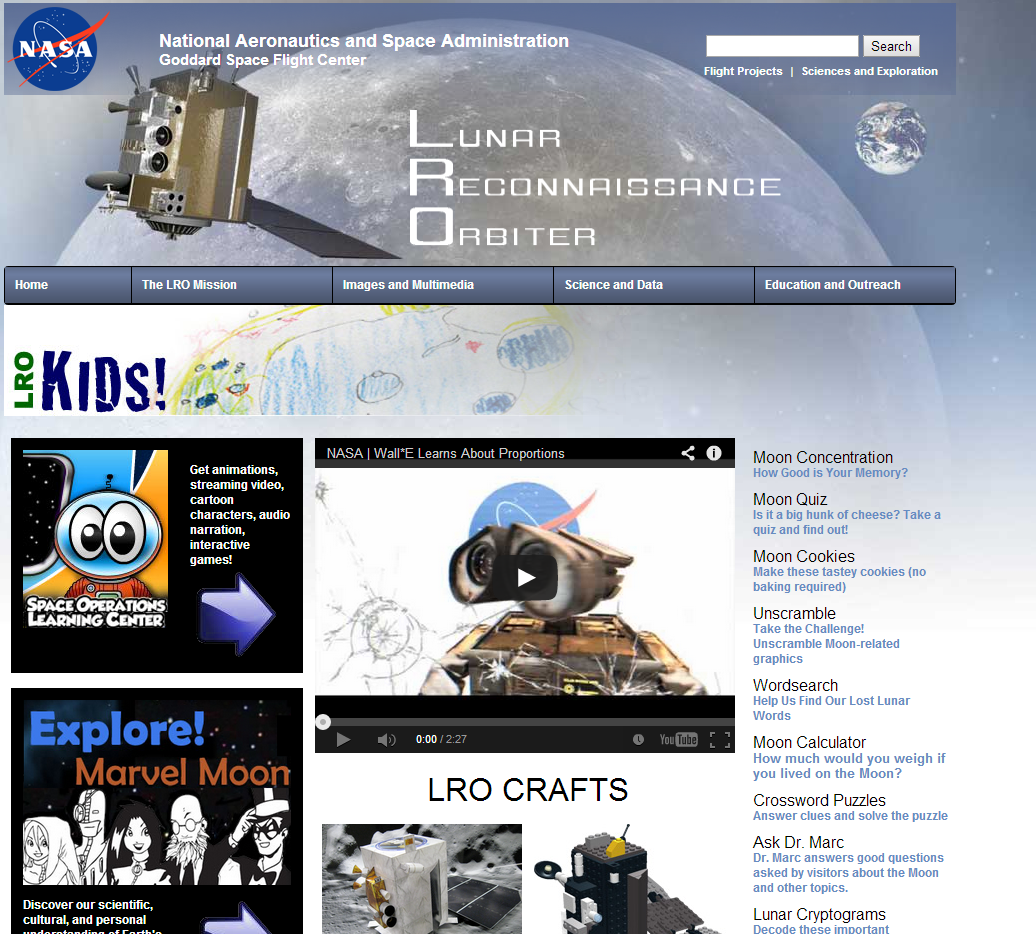 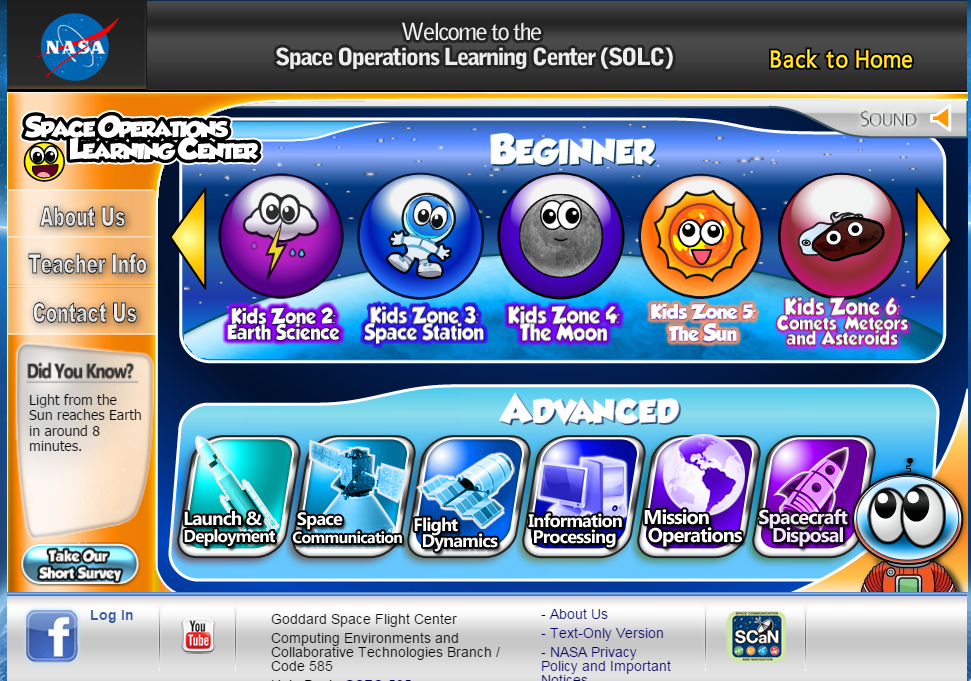 Lunar and Planetary Institute
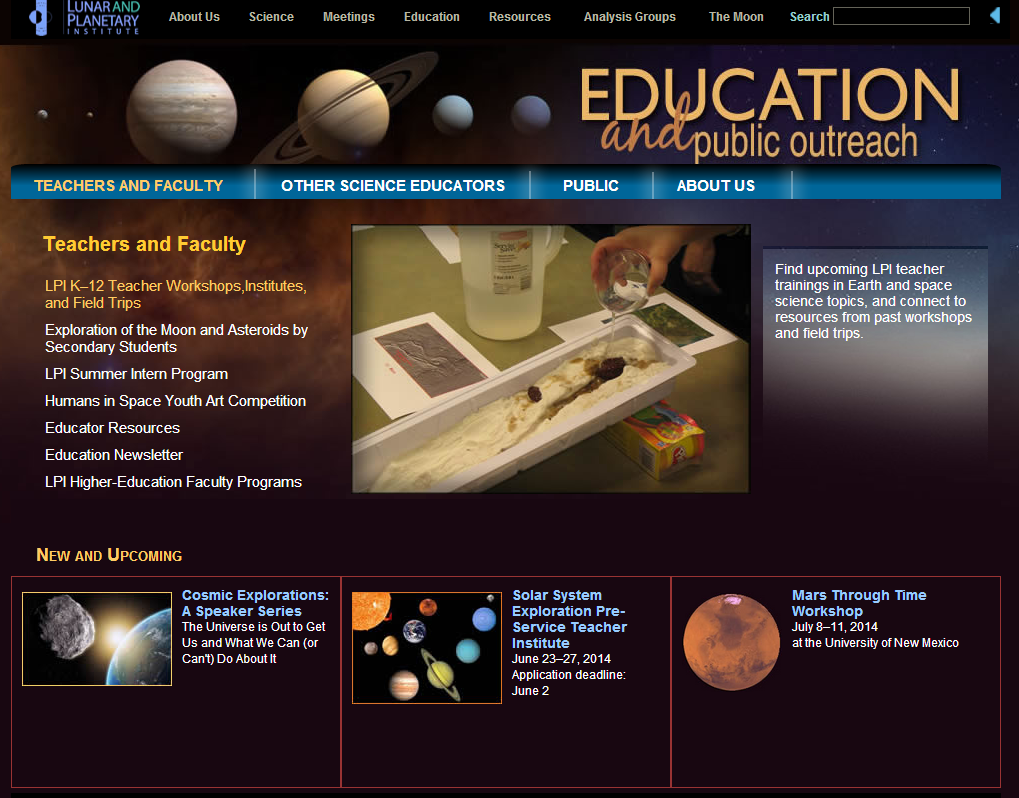 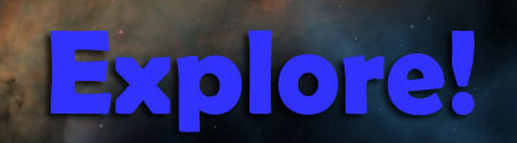 SciGirls Activities
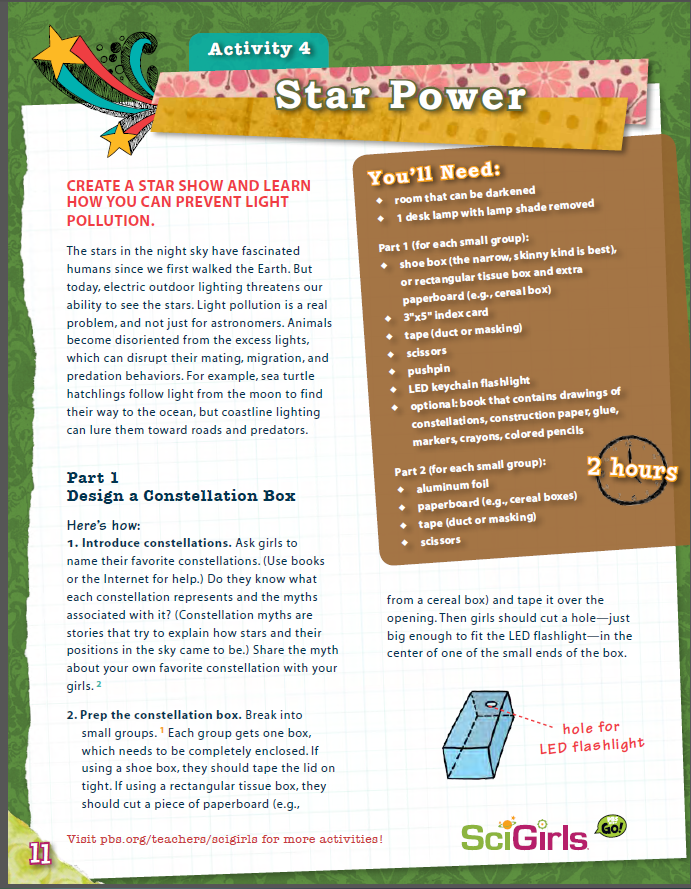 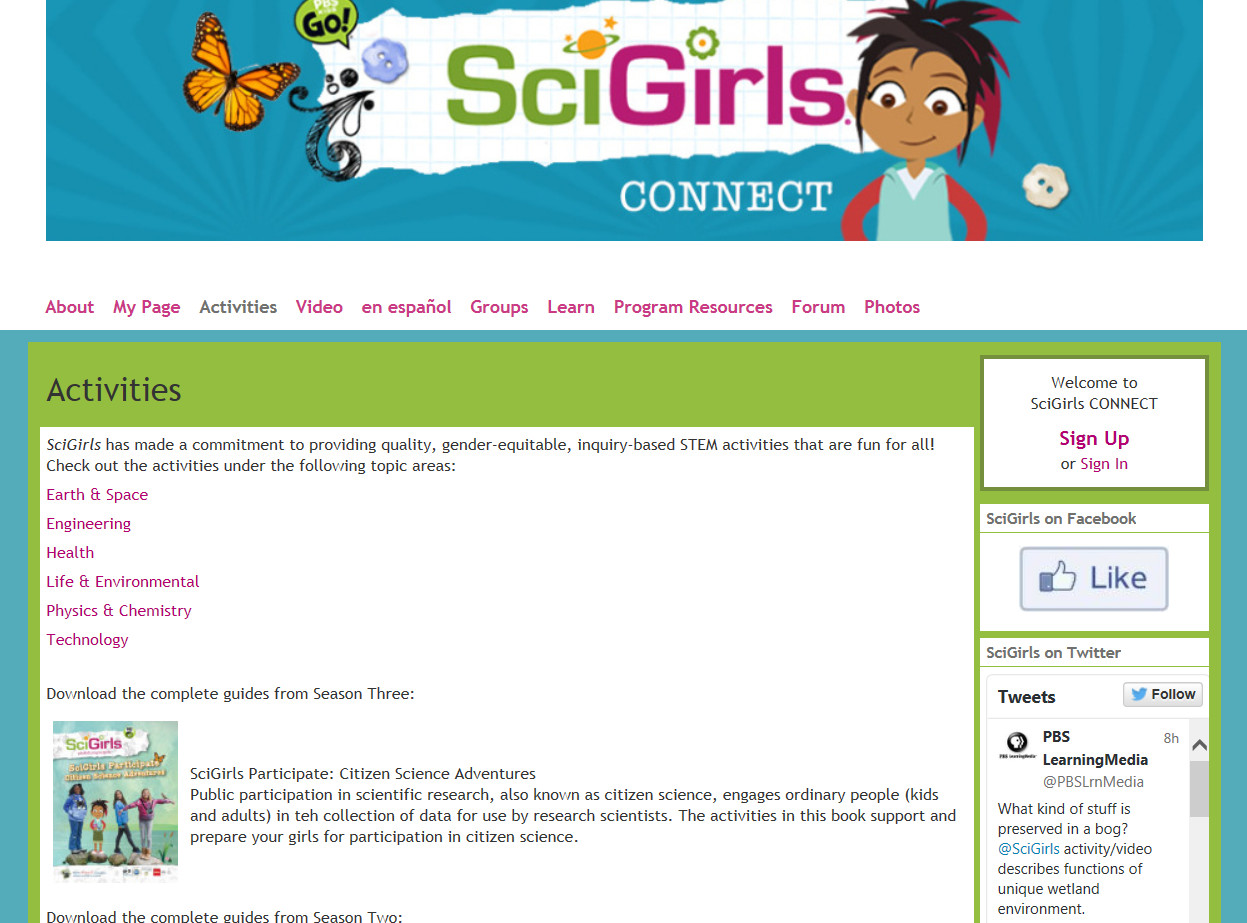 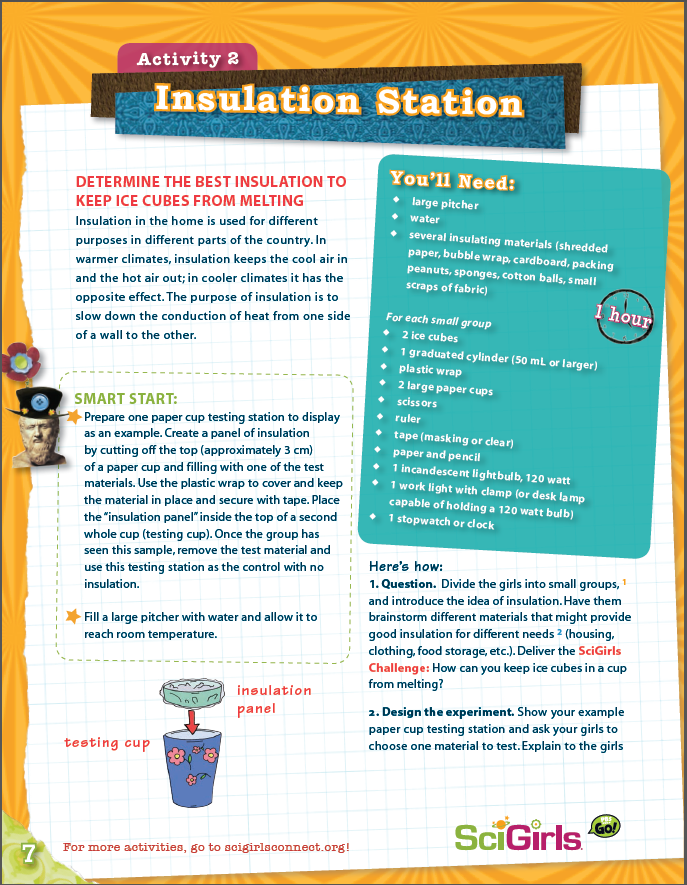 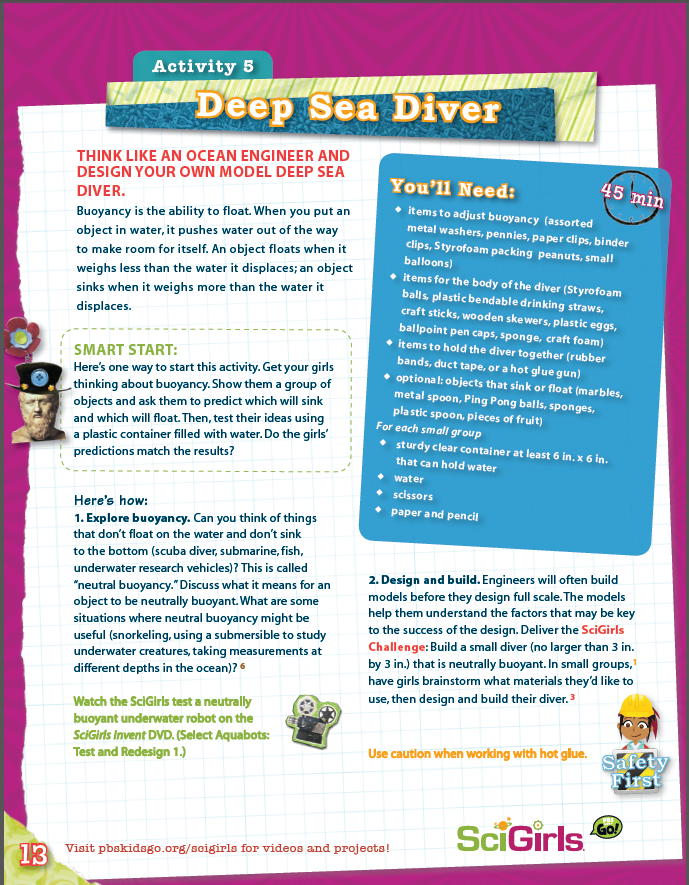 NASA Summer of Innovation
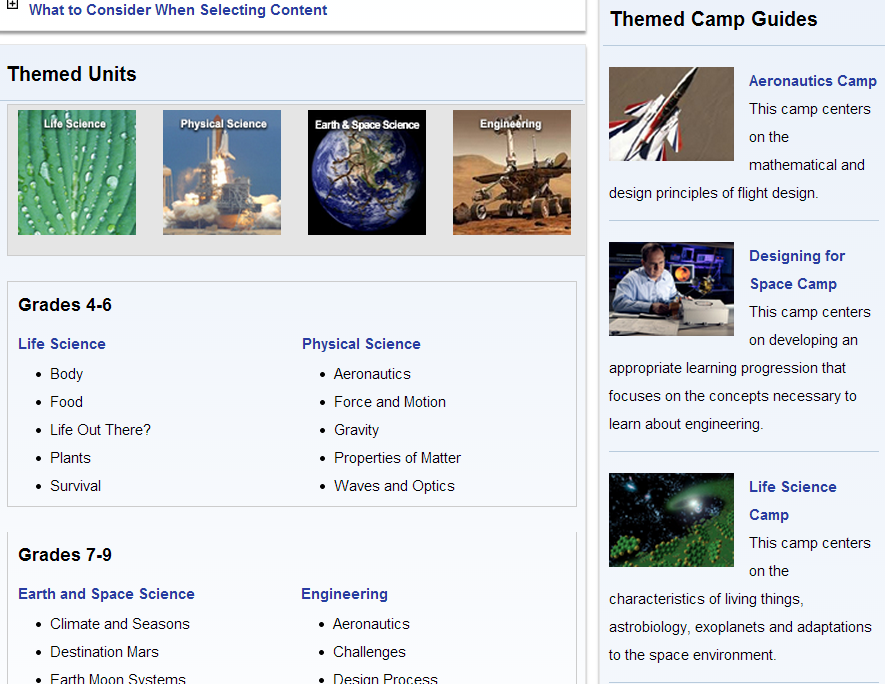 NASA Discovery Program
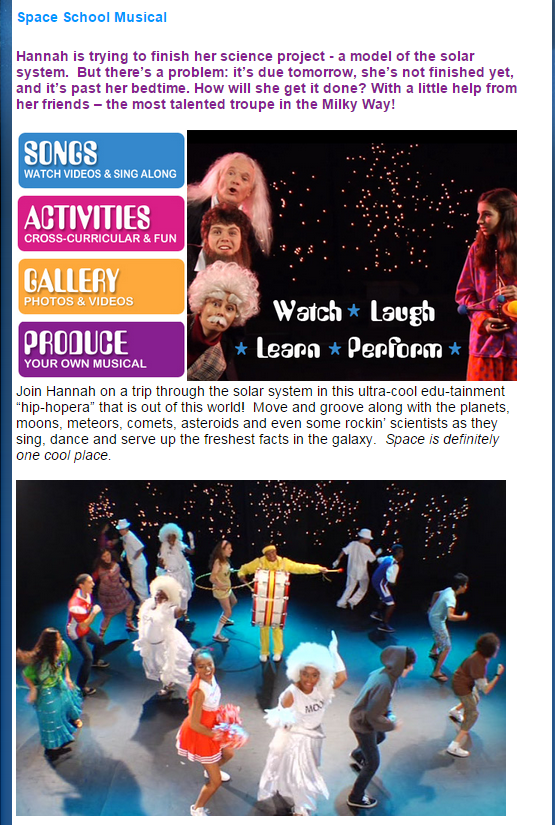 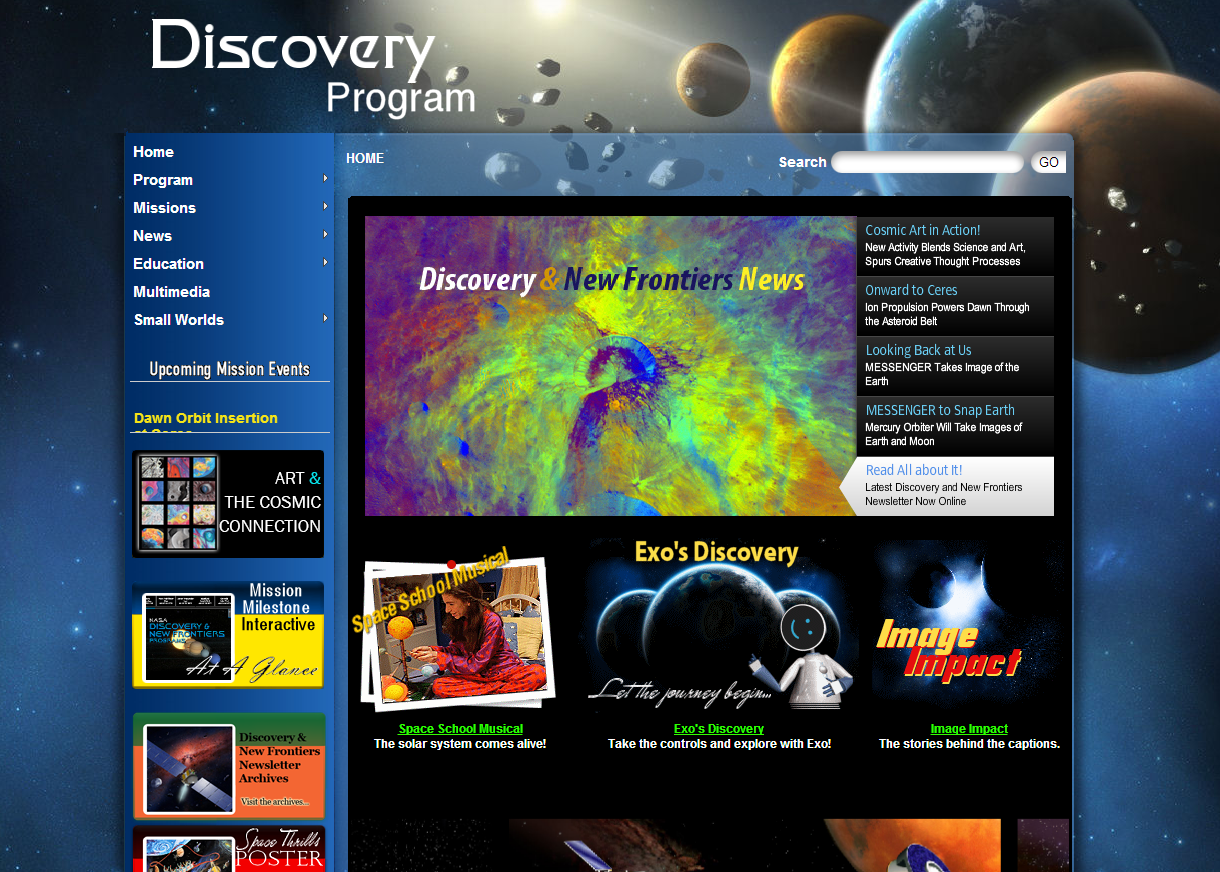 NASA Educator Professional Development Collaborative
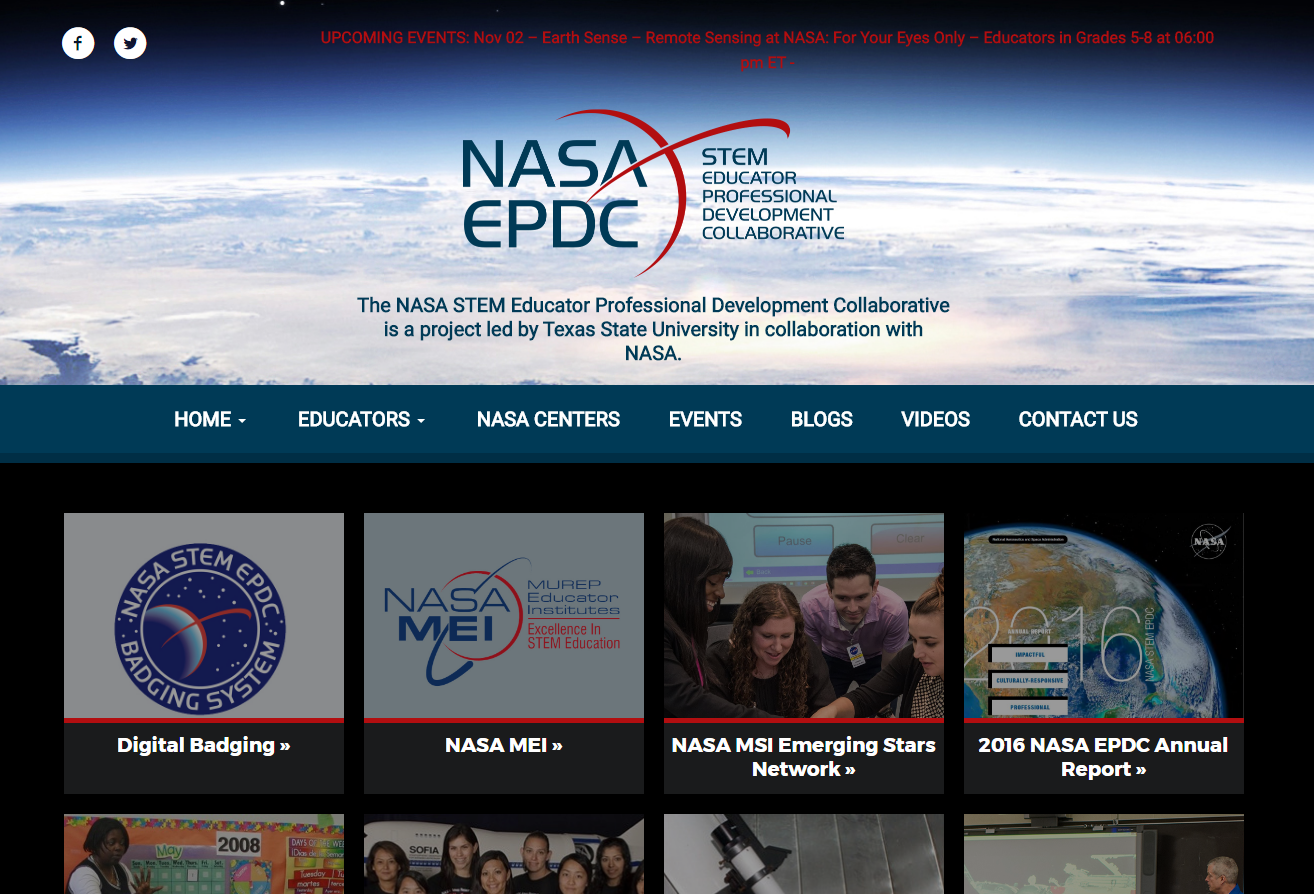 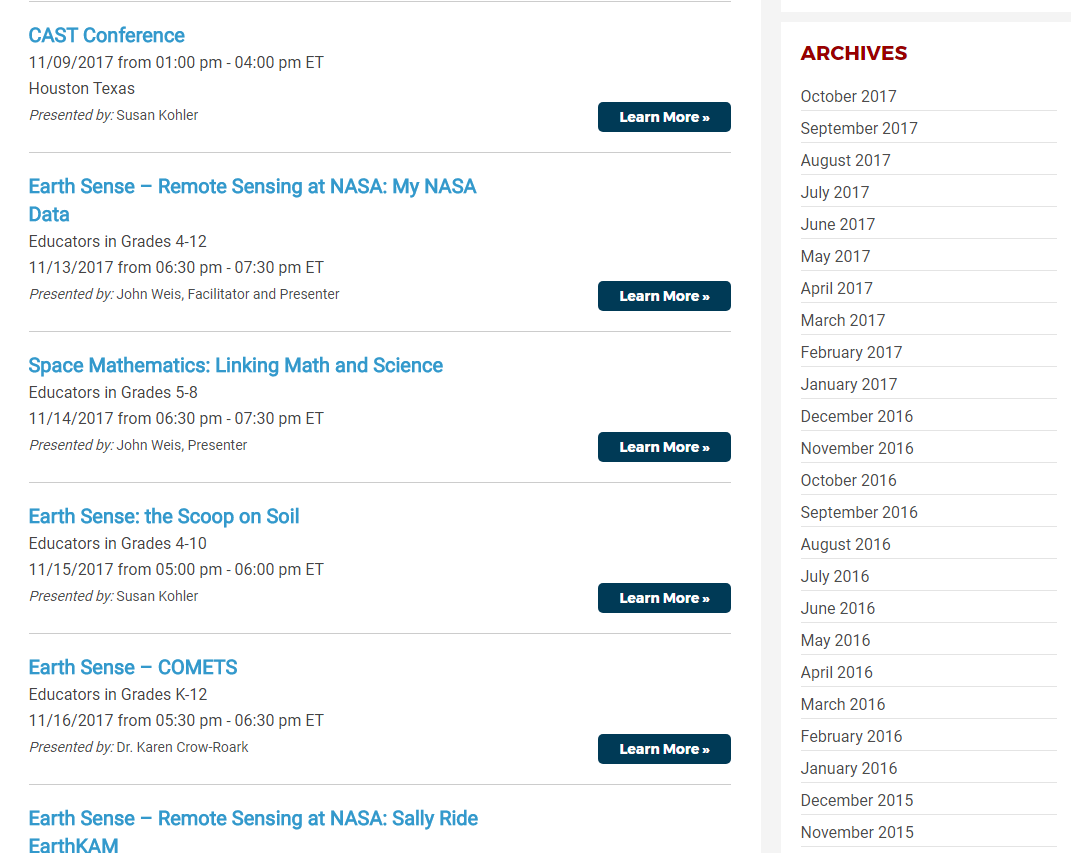 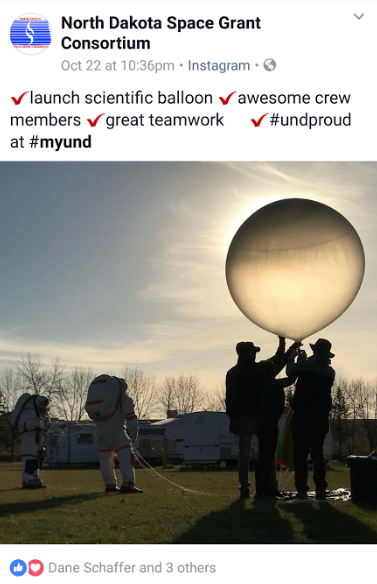 NDspacegrant.und.edu
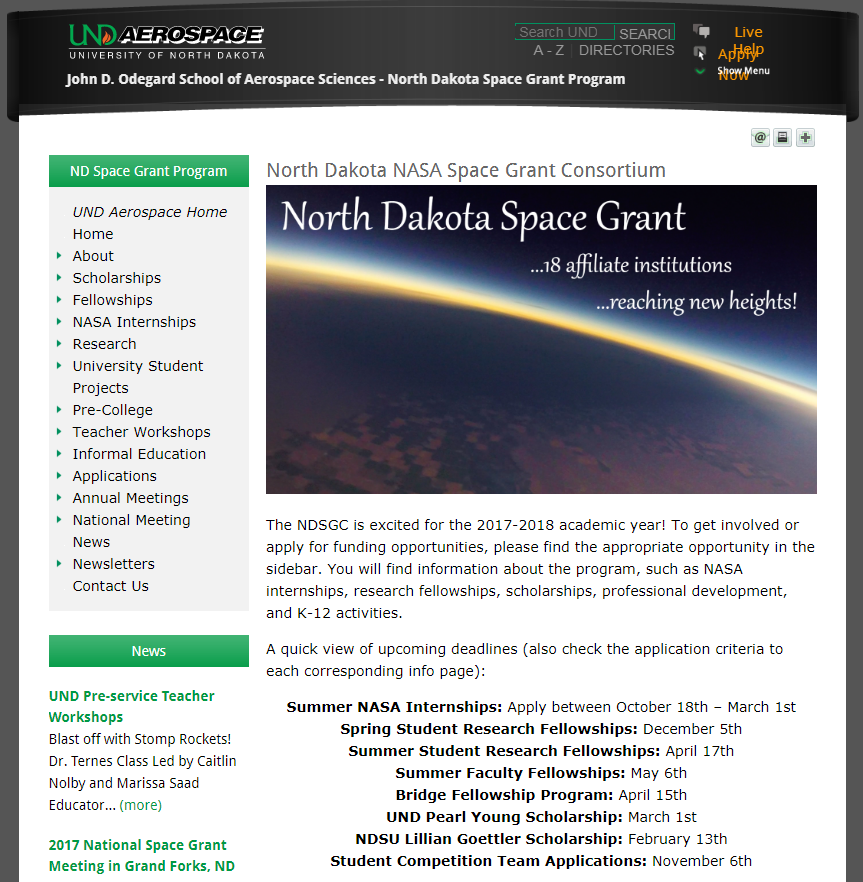 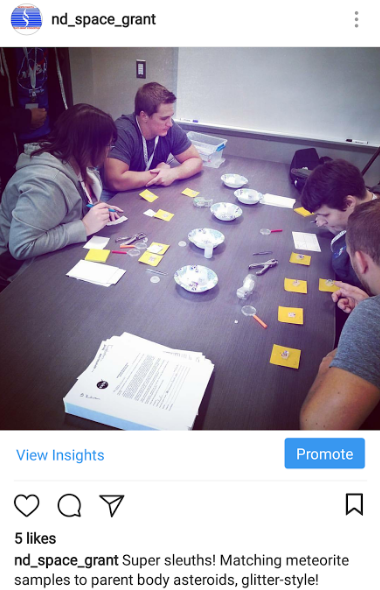 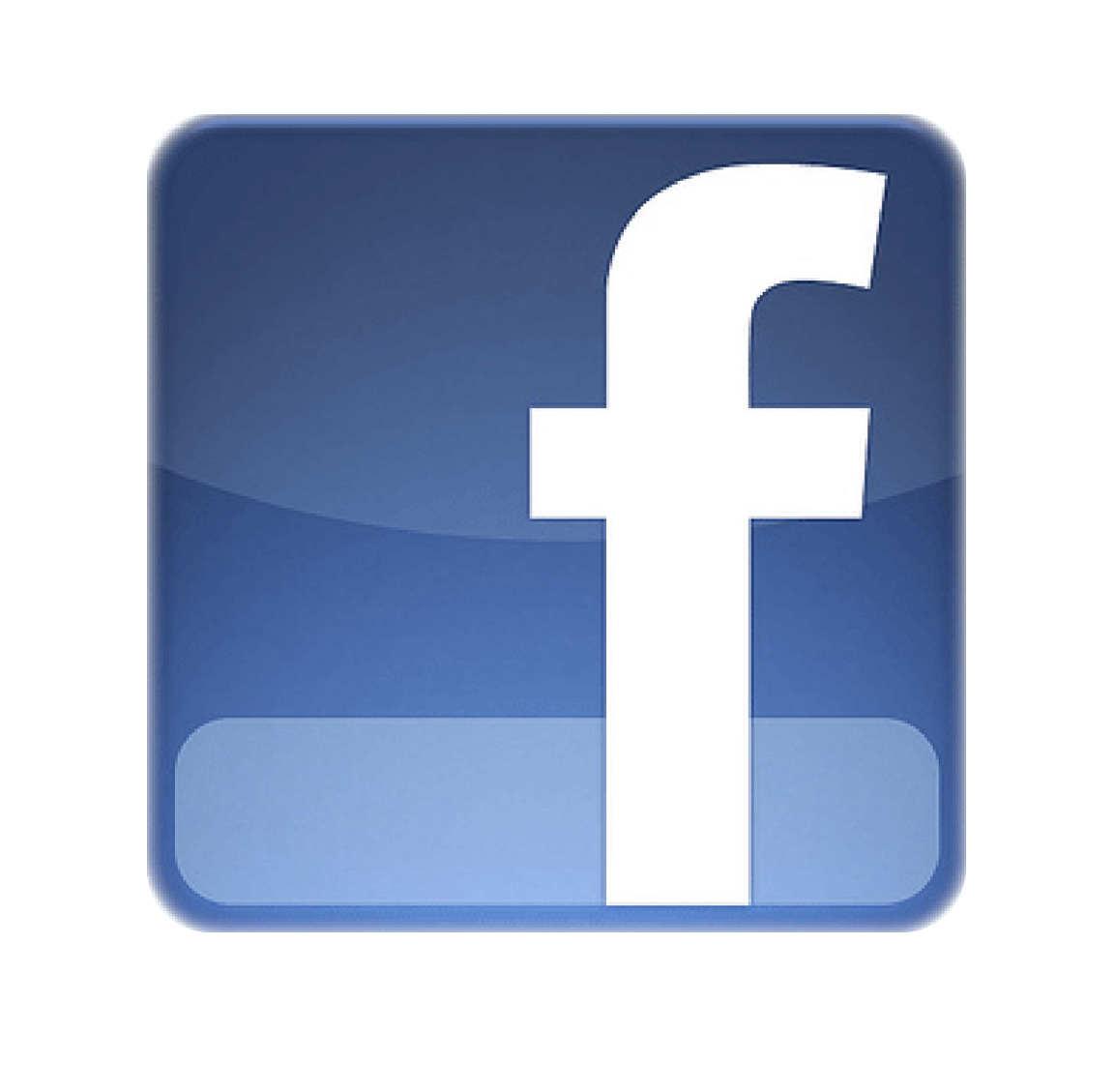 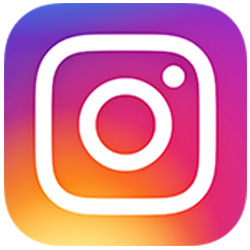 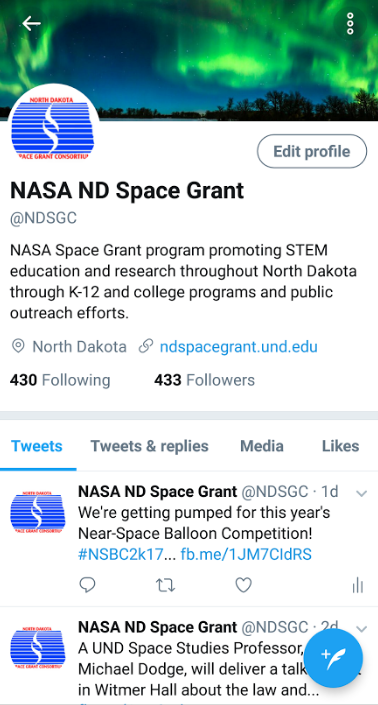 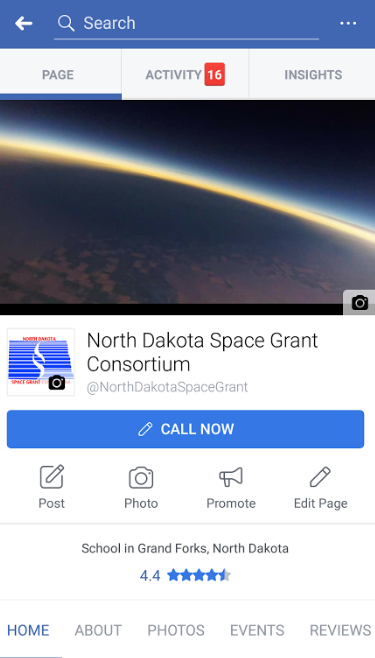 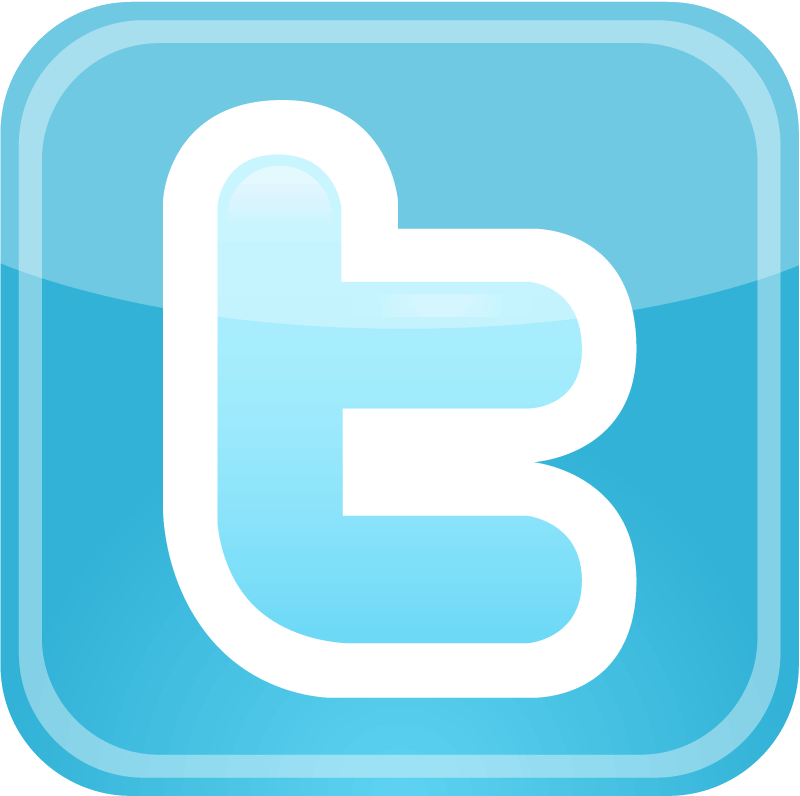 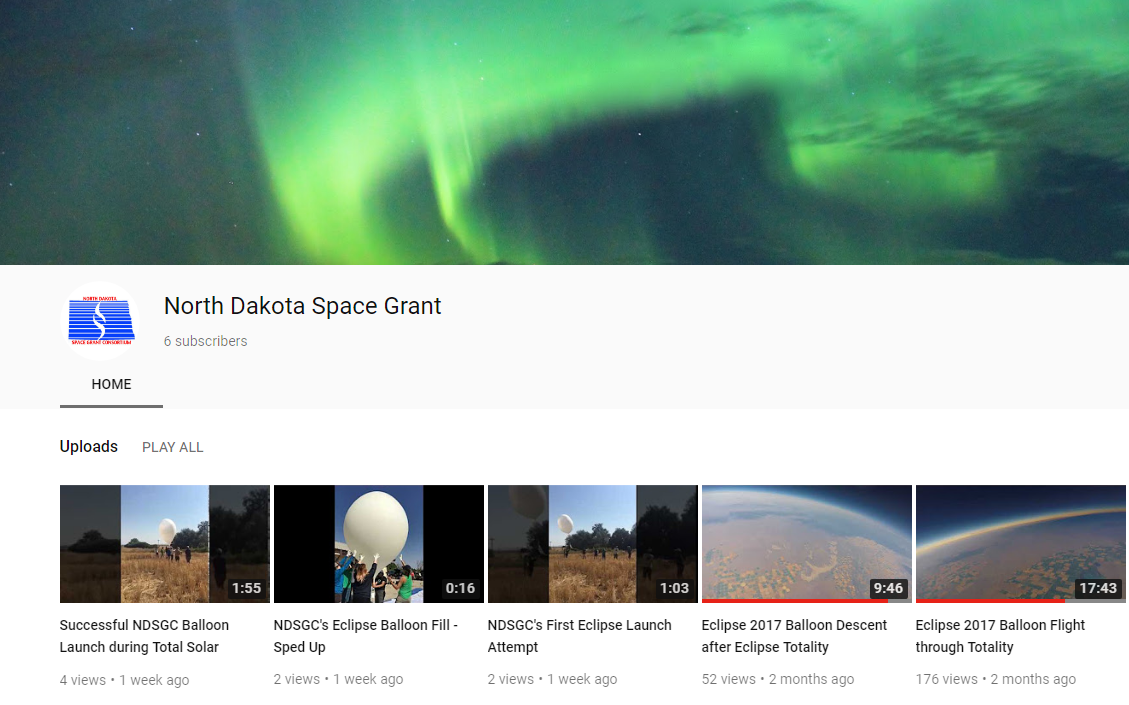 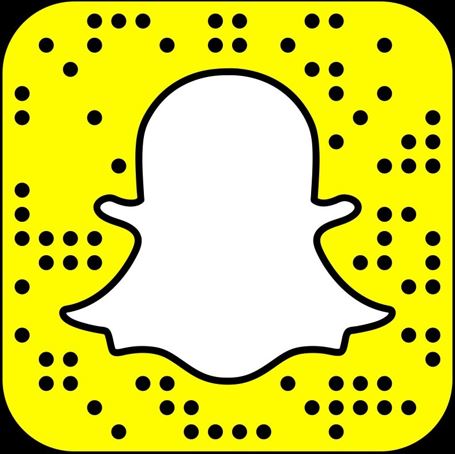 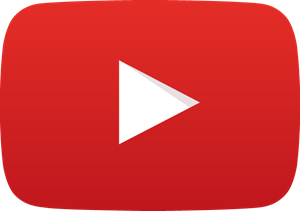 NDSGC K-12 Educator Email Listserv
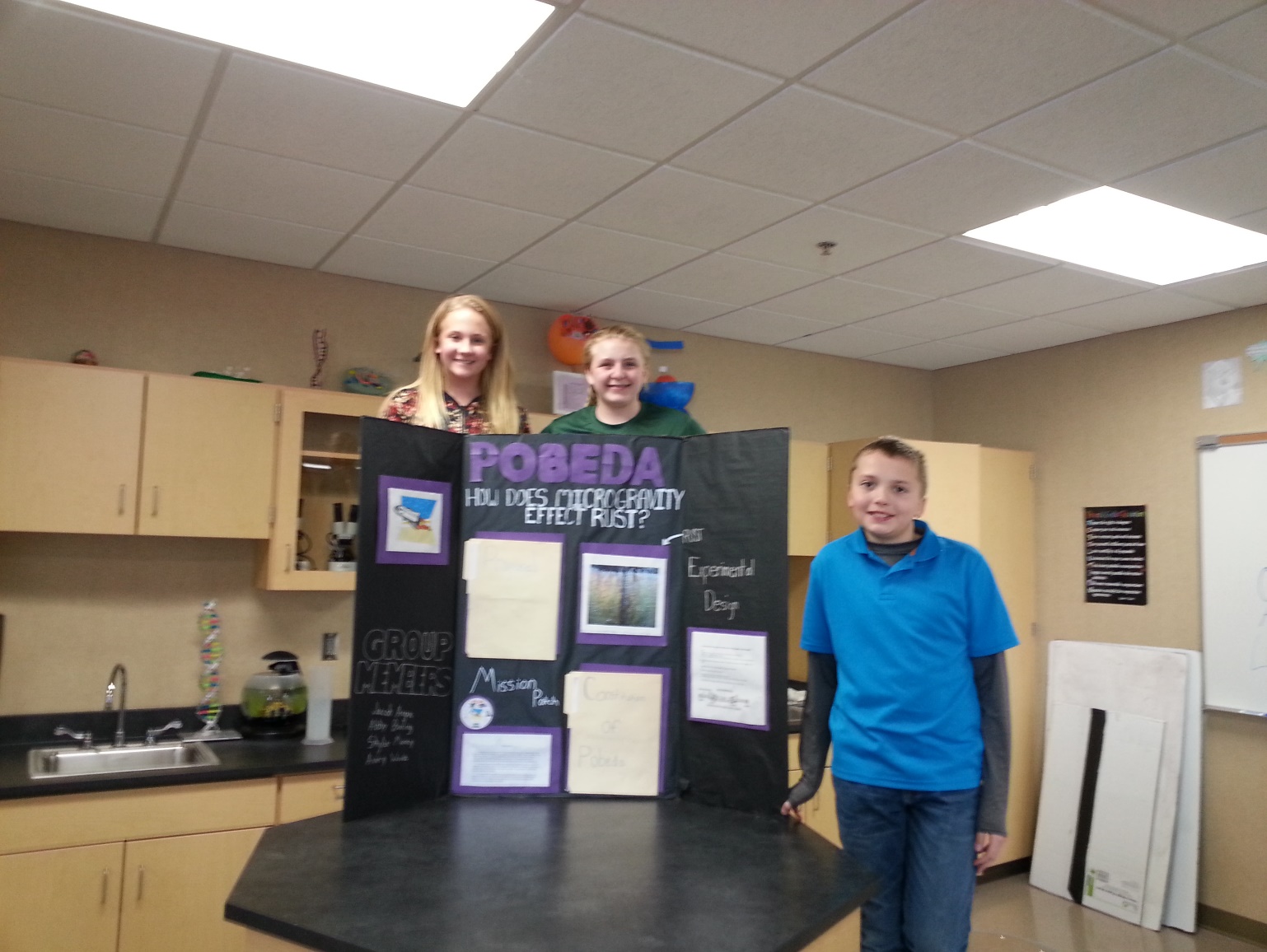 Workshop opportunities
New STEM education resources for the classroom
NASA student contests/team competitions
Professional Development opportunities
Emails ~once a week
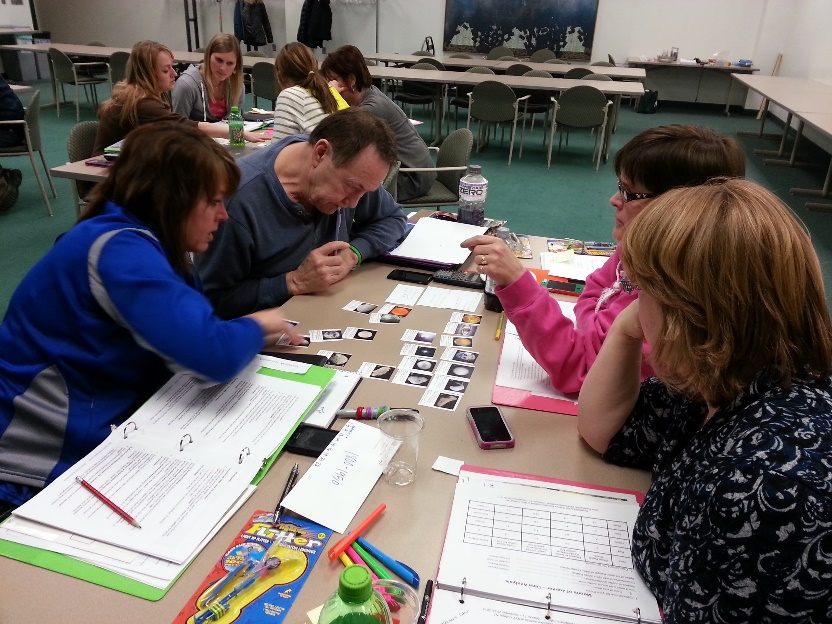 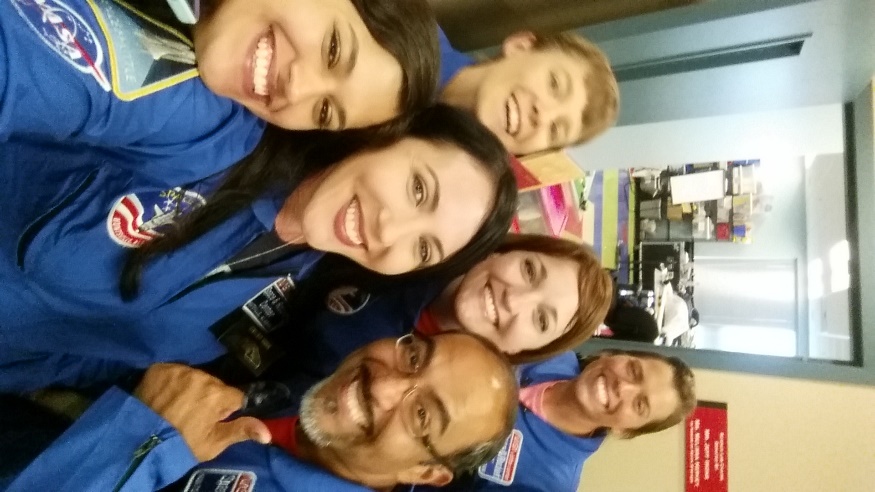 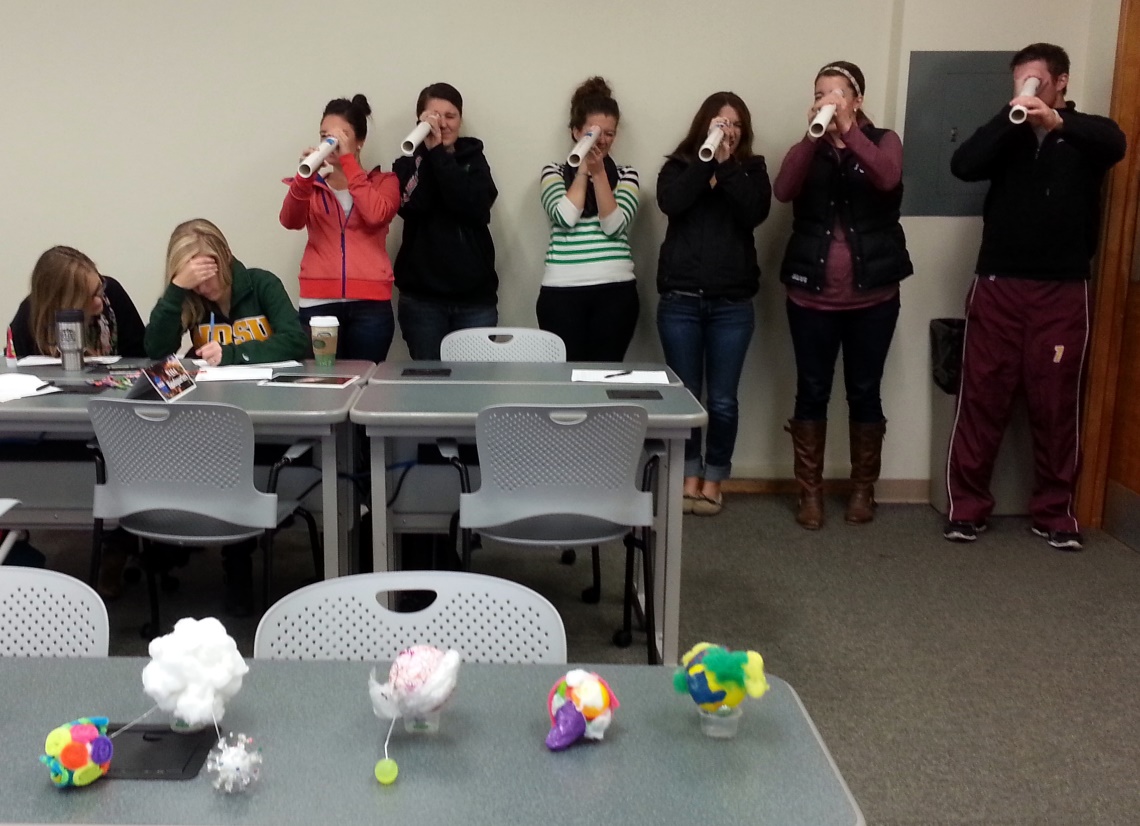 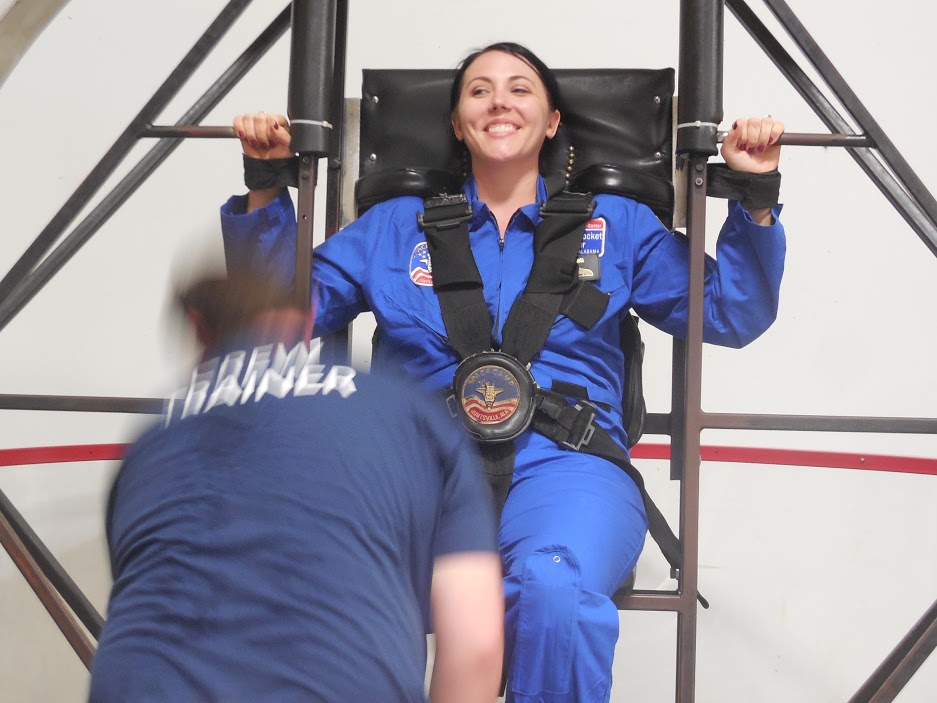 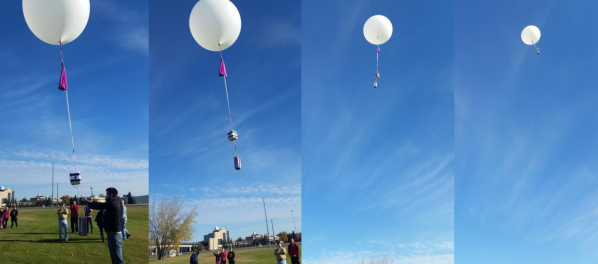 Near-space balloon competition
Annual competition each fall semester
Open to student teams grades 6-12
Middle and high school students create their own science/engineering project
Launches on a 1500-gram balloon, reaching 100,000 feet
http://blogs.und.edu/nsbc
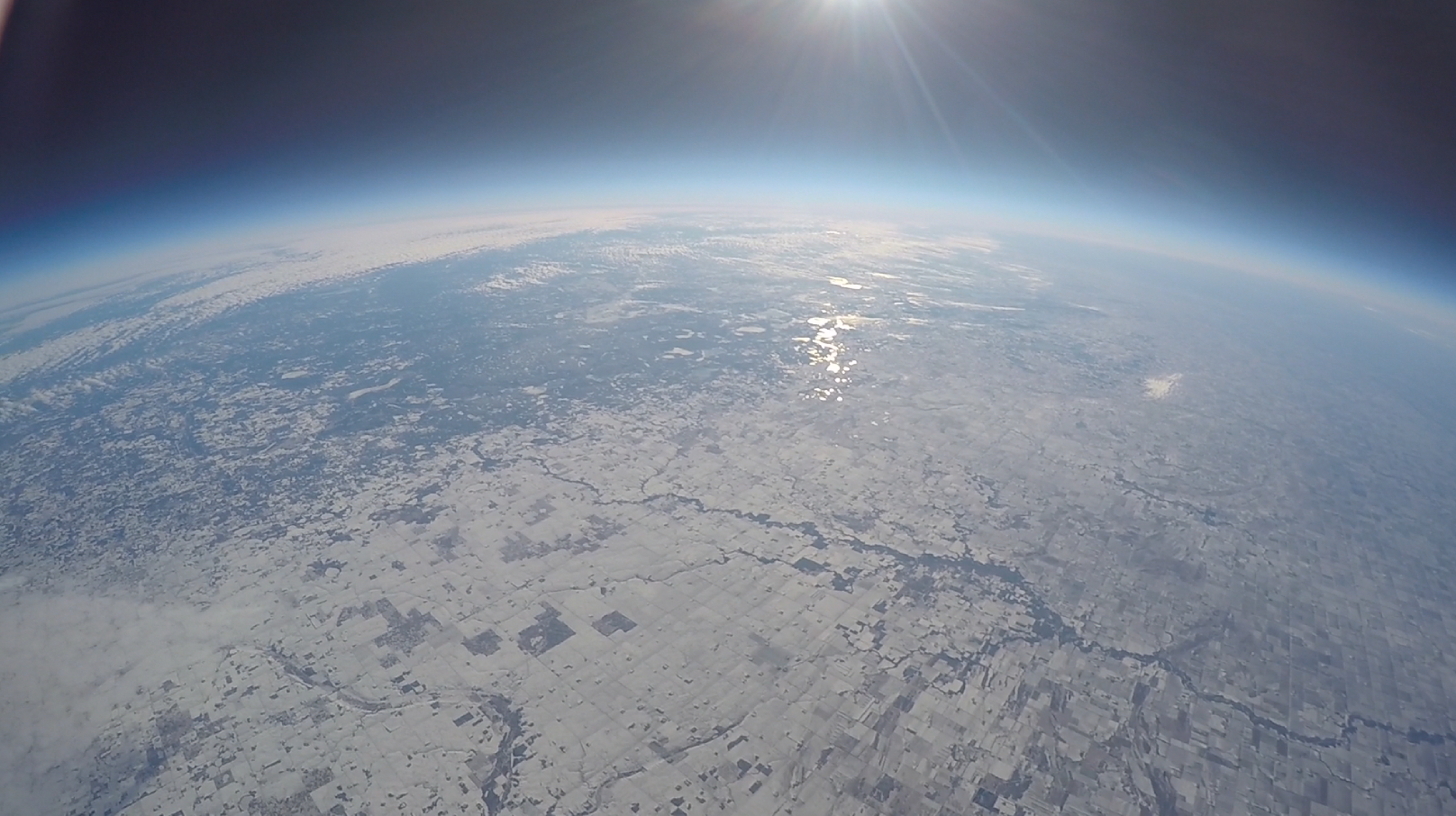 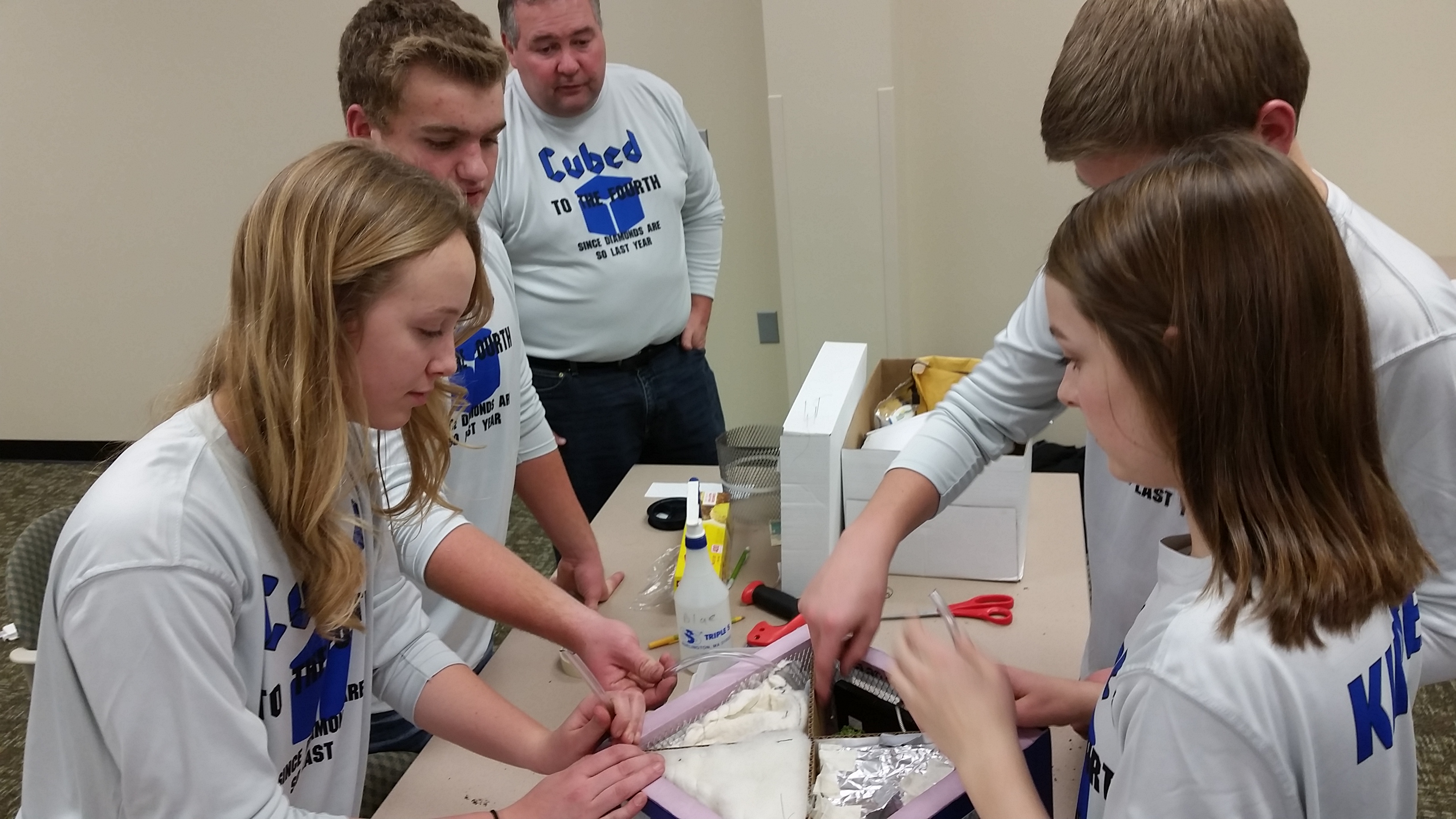 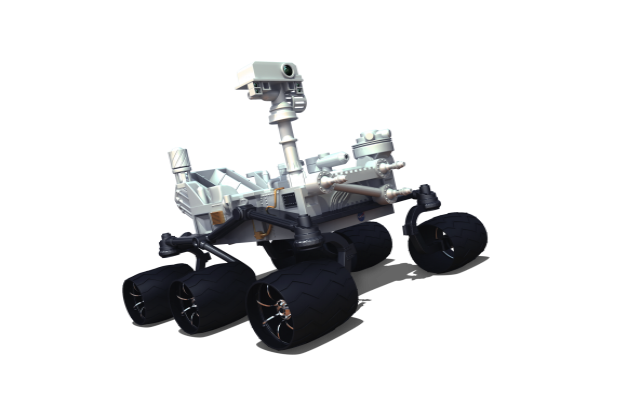 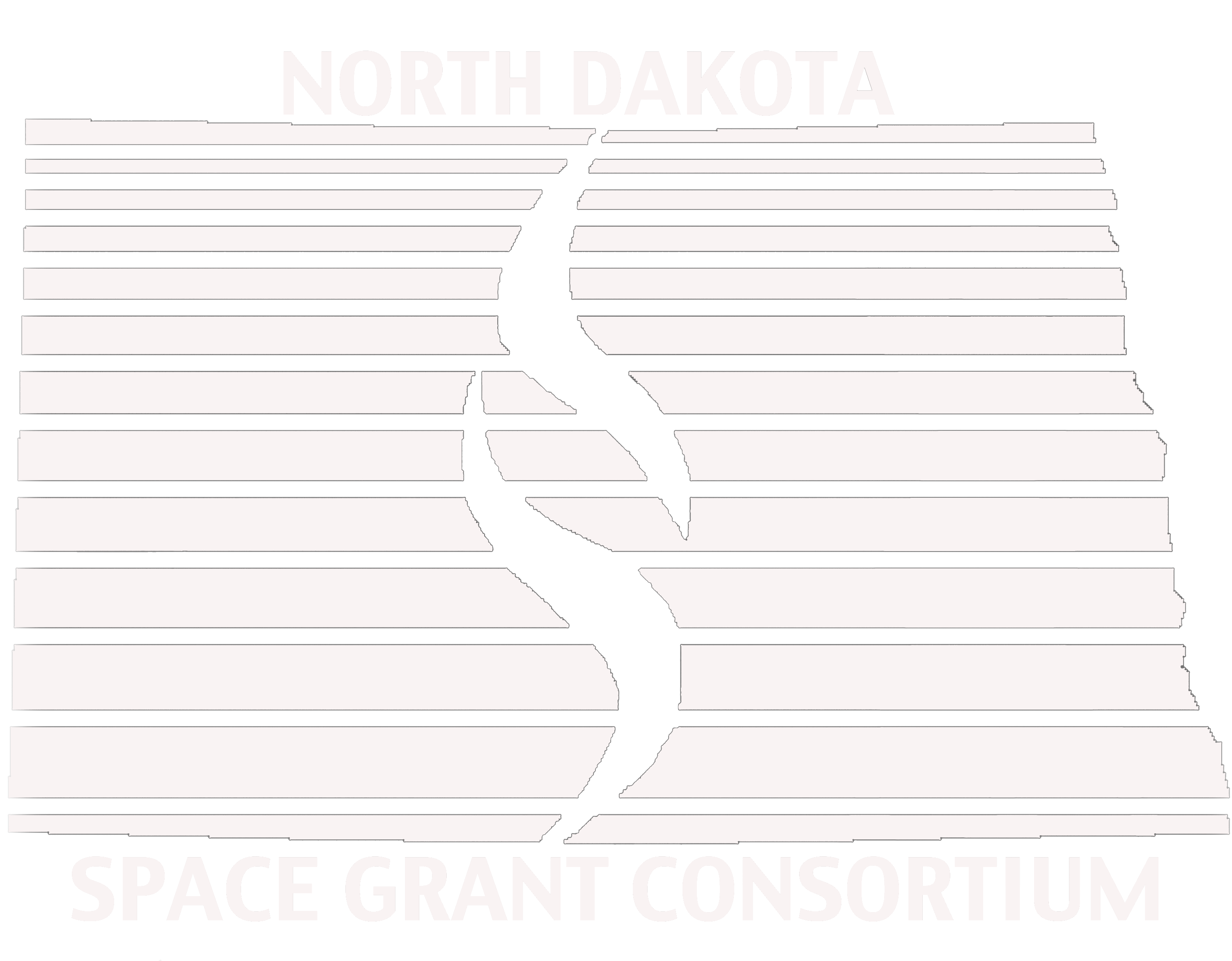 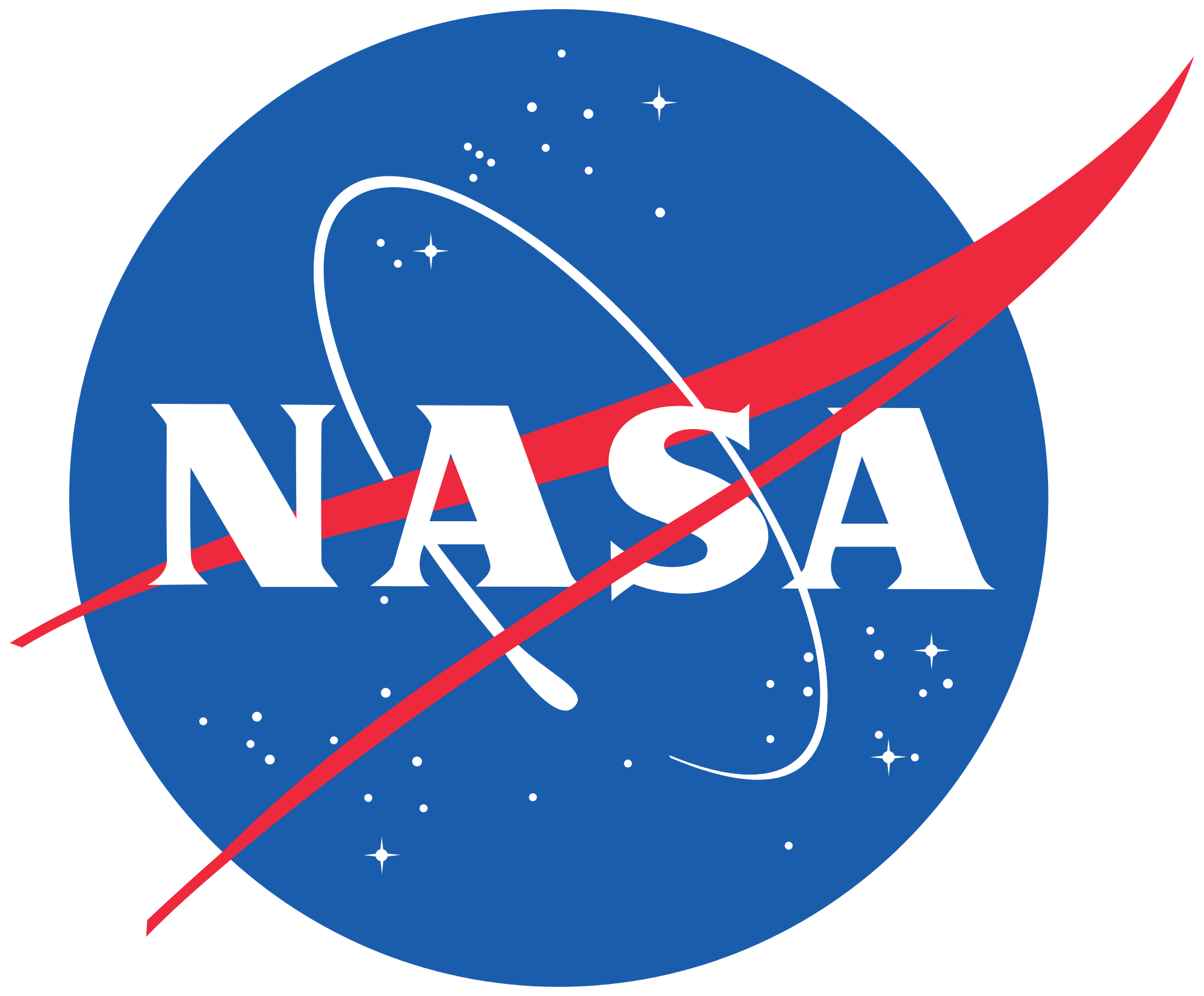 Mars mission andnasa educator resources
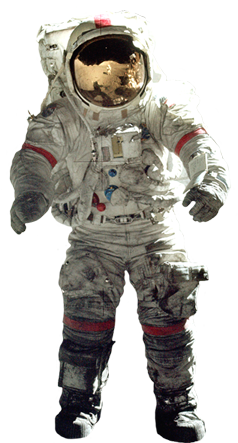 Caitlin Nolby, cnolby@space.edu
Marissa saad, msaad@space.edu 
North Dakota Space Grant Consortium
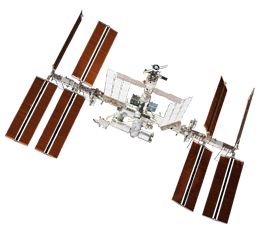